E21010 Ge calibration and preliminary analysis
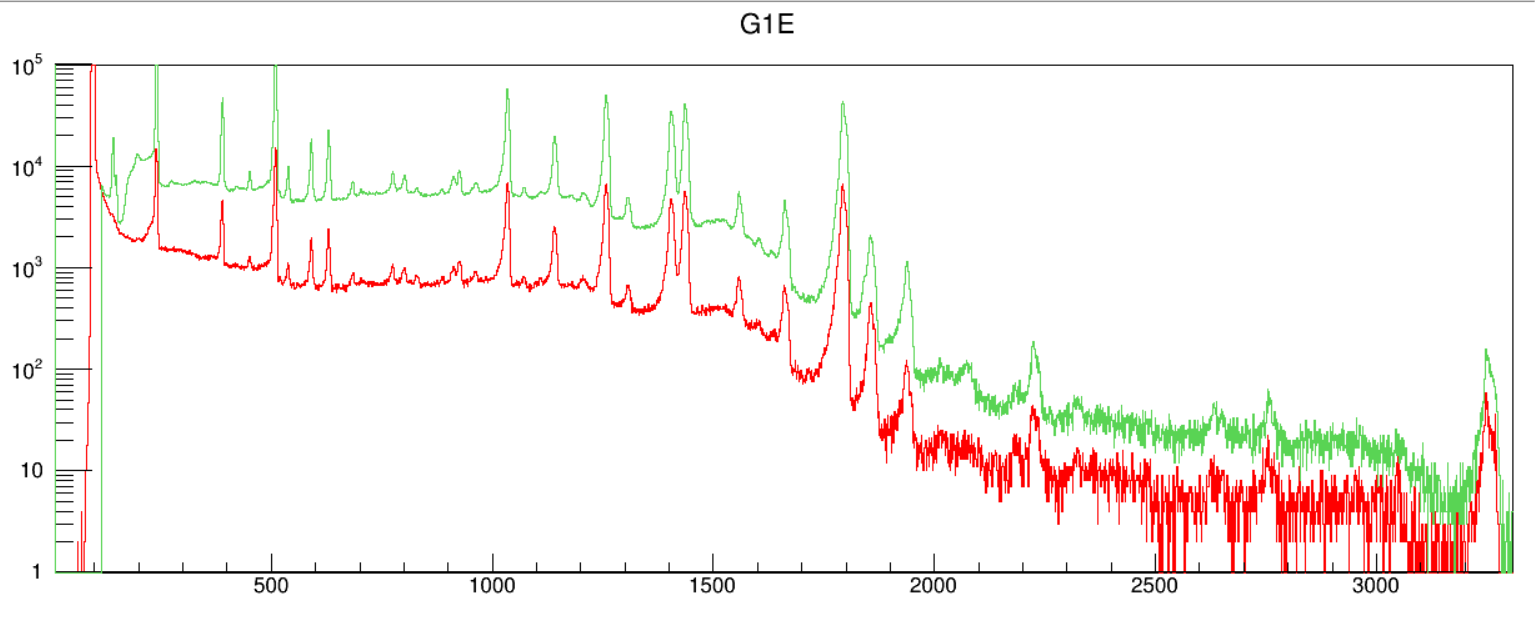 Run 121 152Eu calibration 89 mins
Run 015 152Eu calibration 31 mins
North
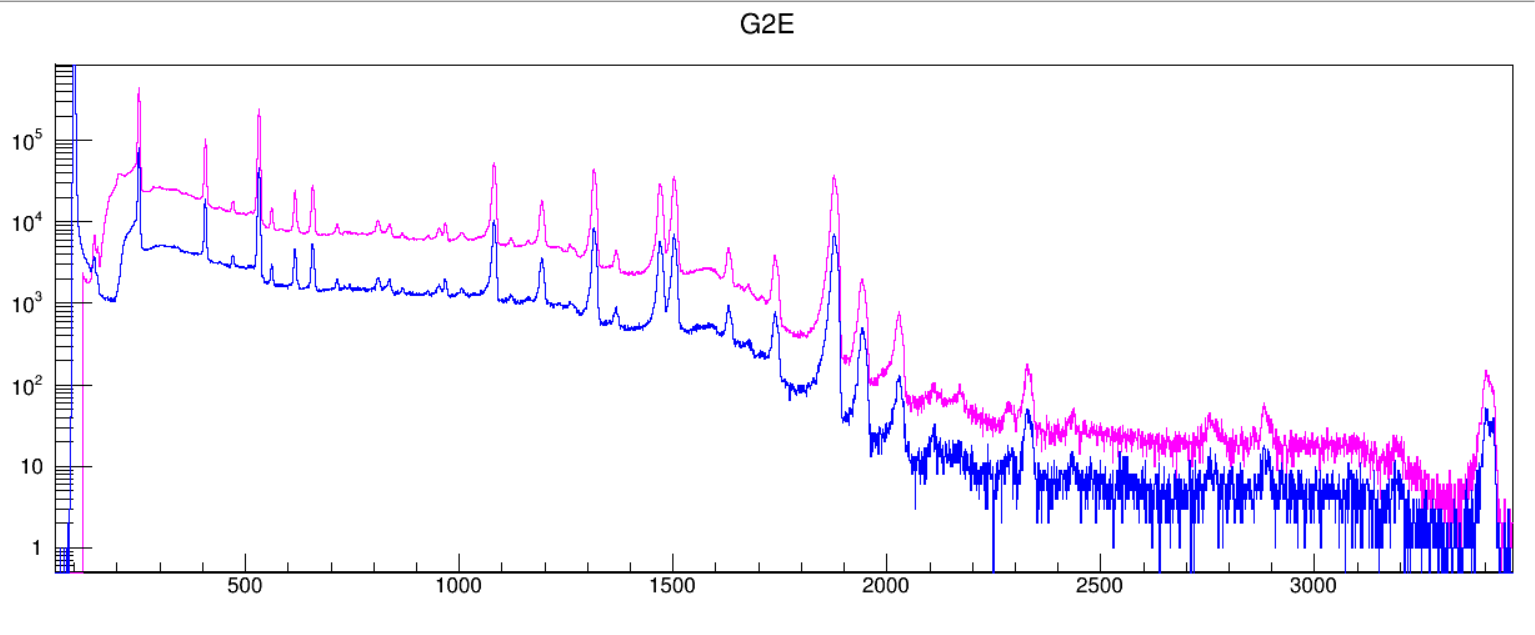 Run 121 152Eu calibration 89 mins
Run 015 152Eu calibration 31 mins
South
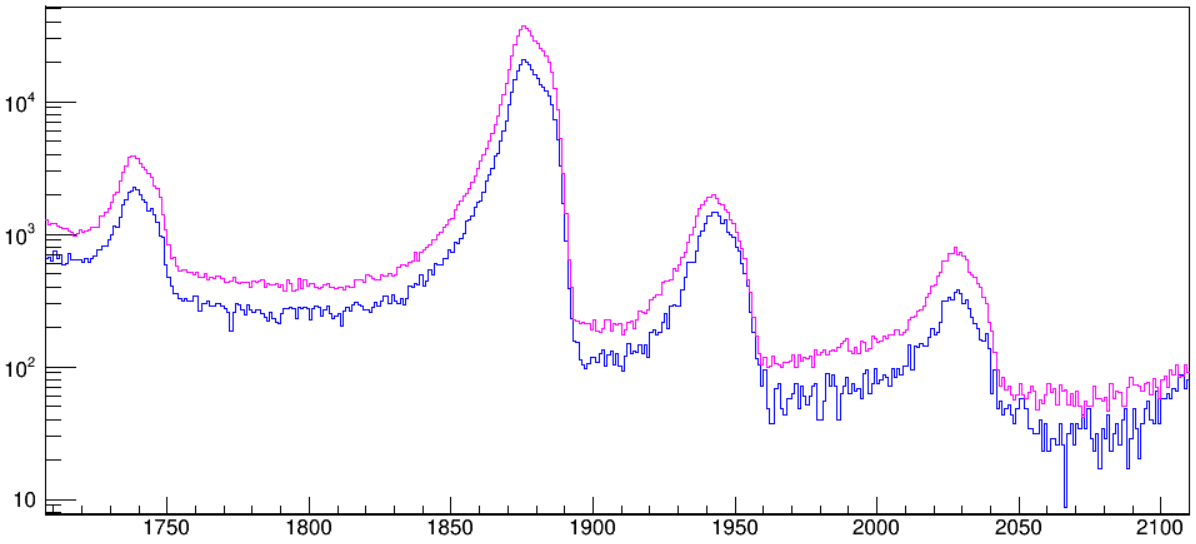 Zoom in
scaled
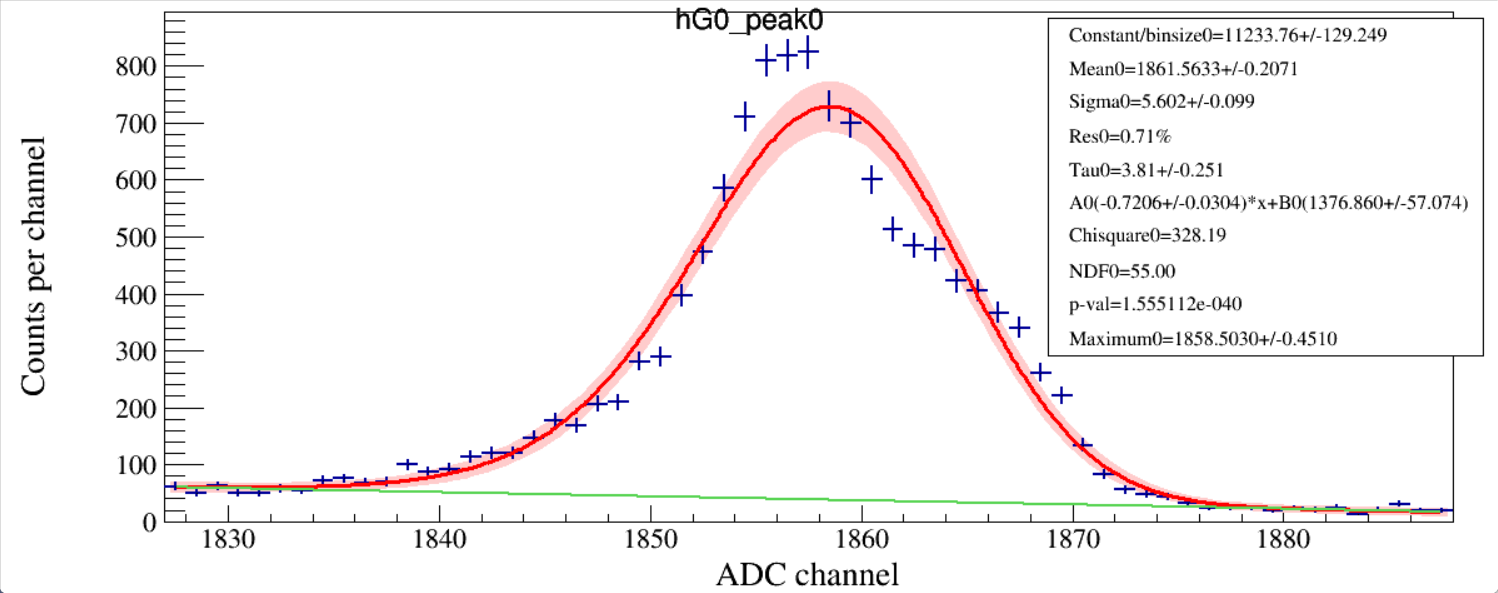 40K 1460.820 ± 0.005 keV
Run 120
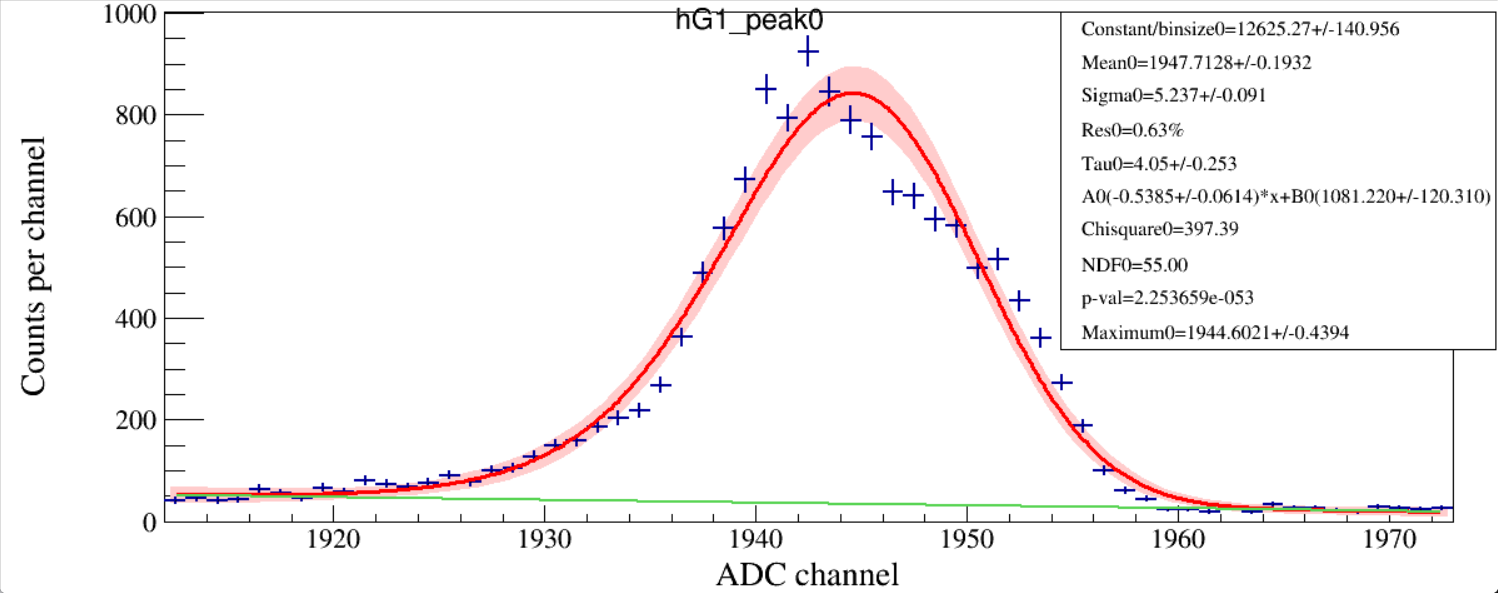 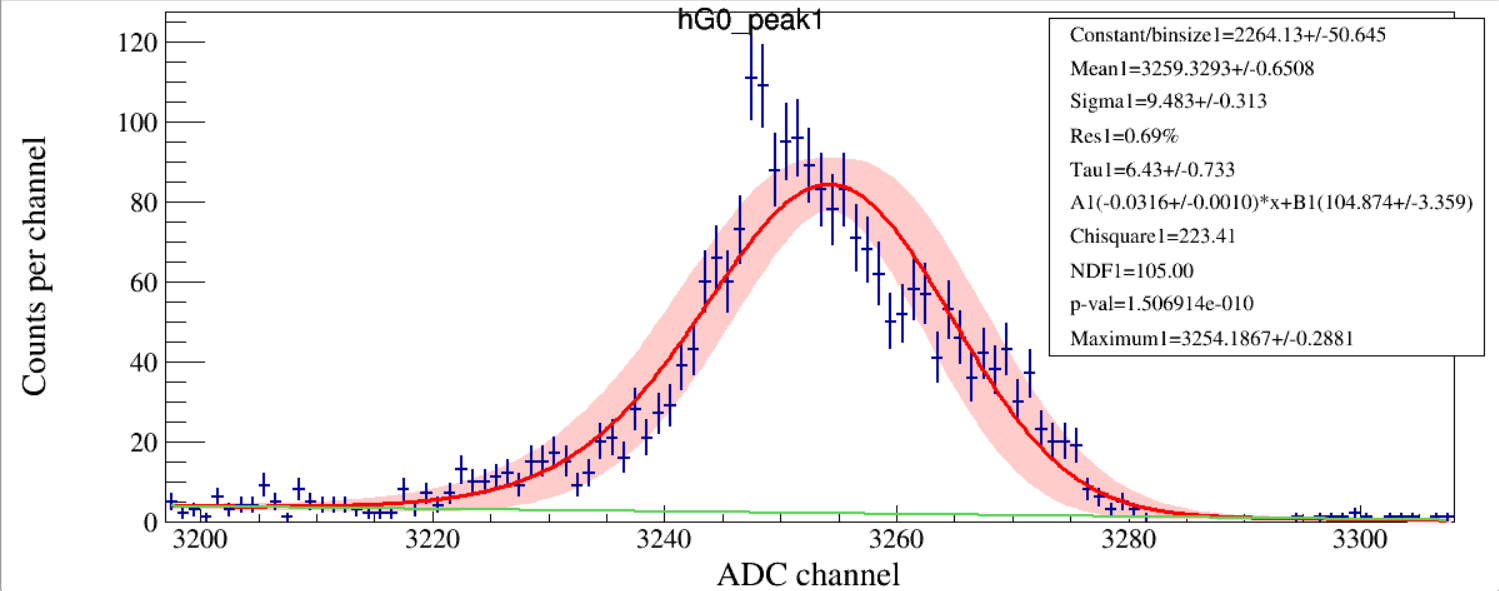 208Tl 2614.511 ± 0.010 keV
Run 120
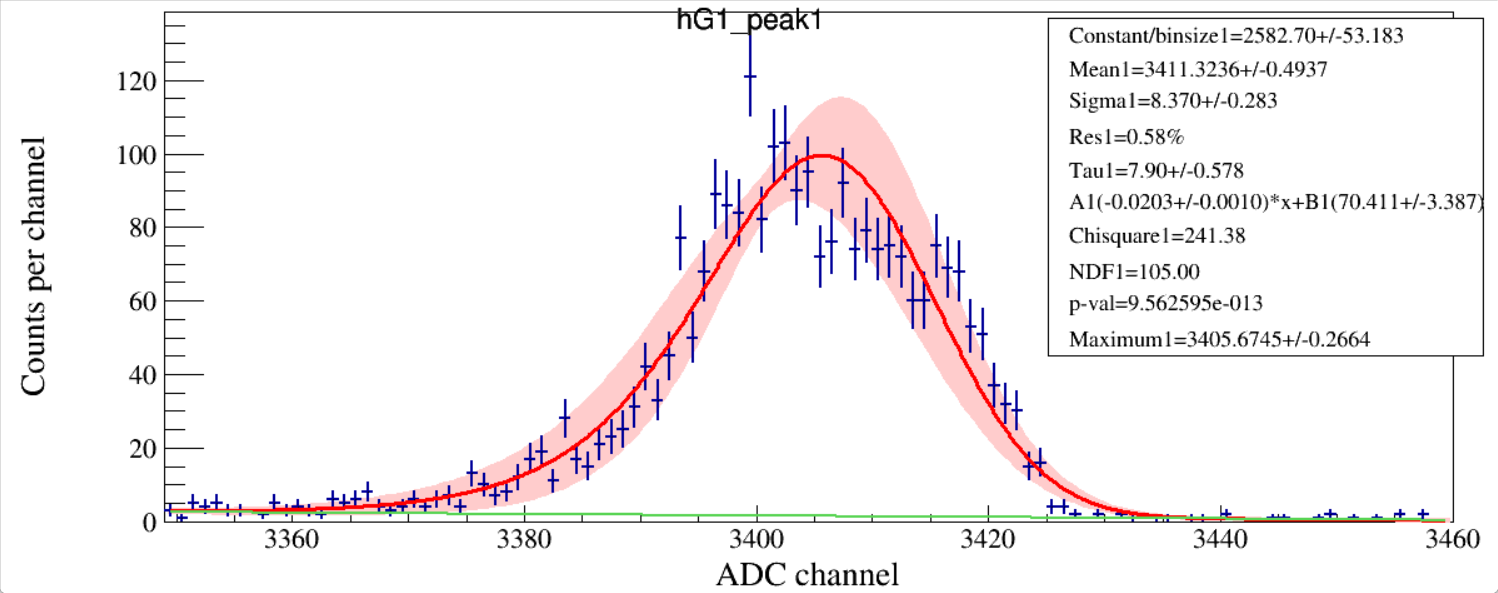 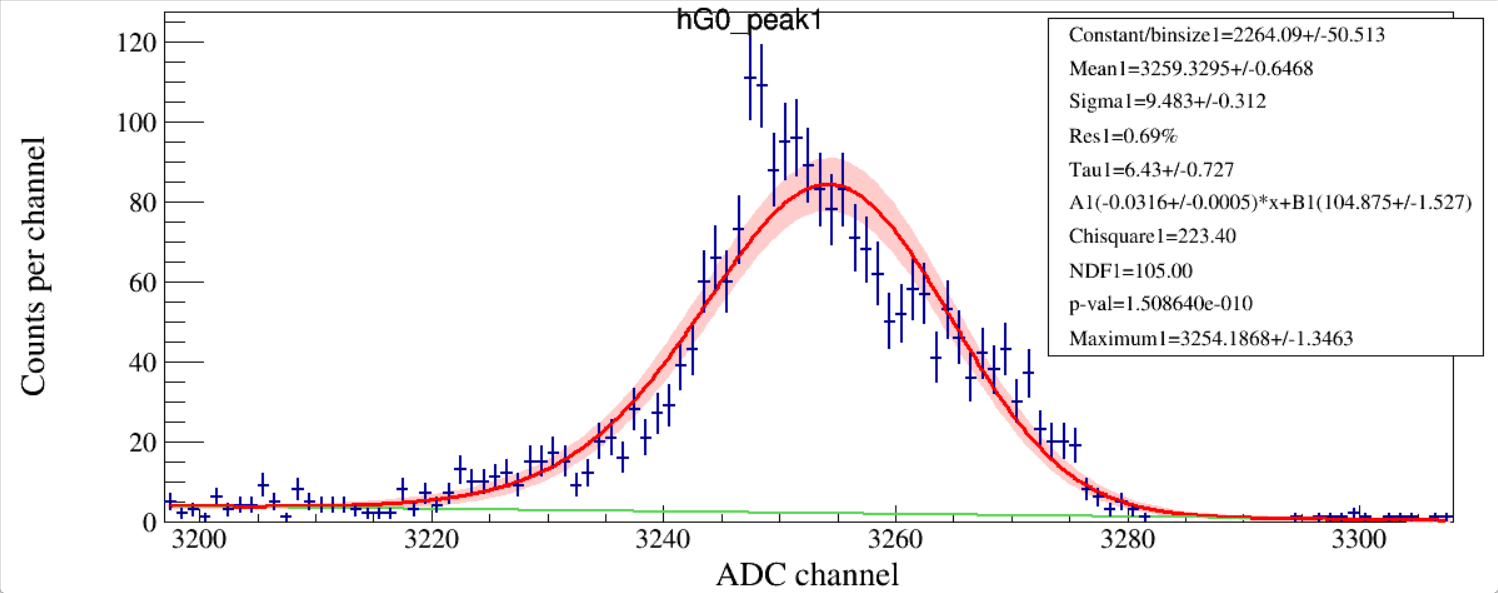 Identical data
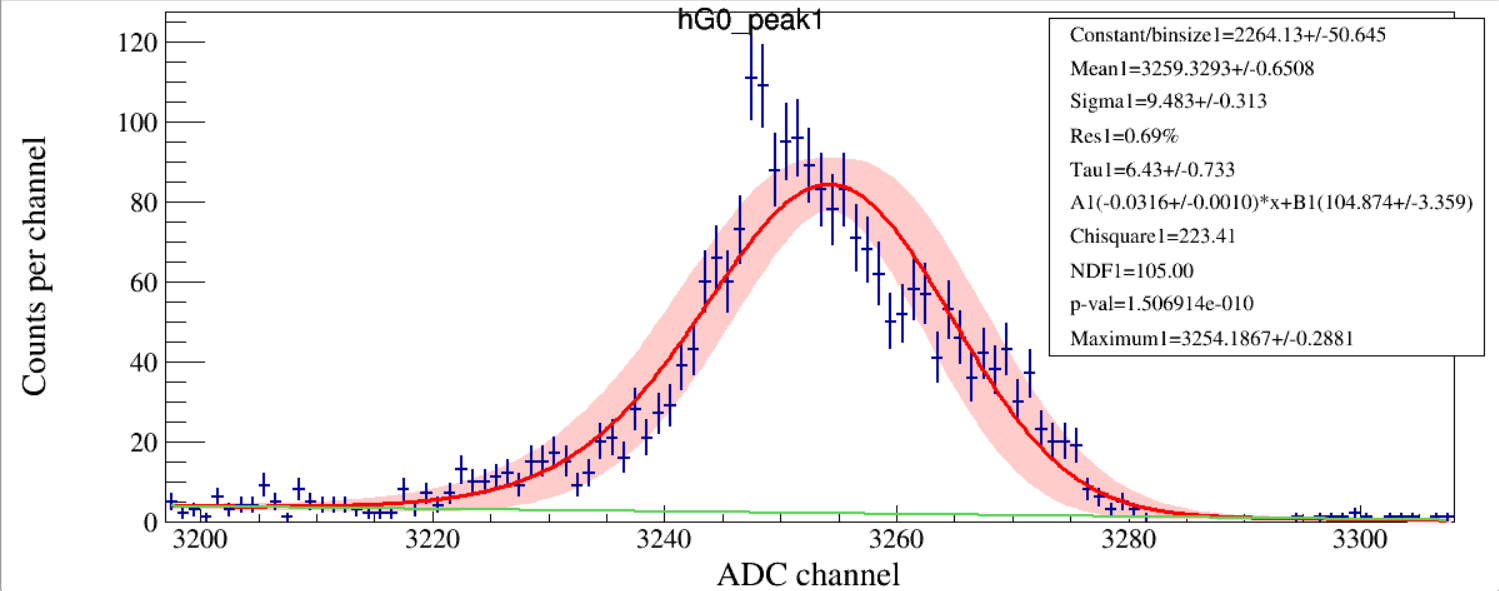 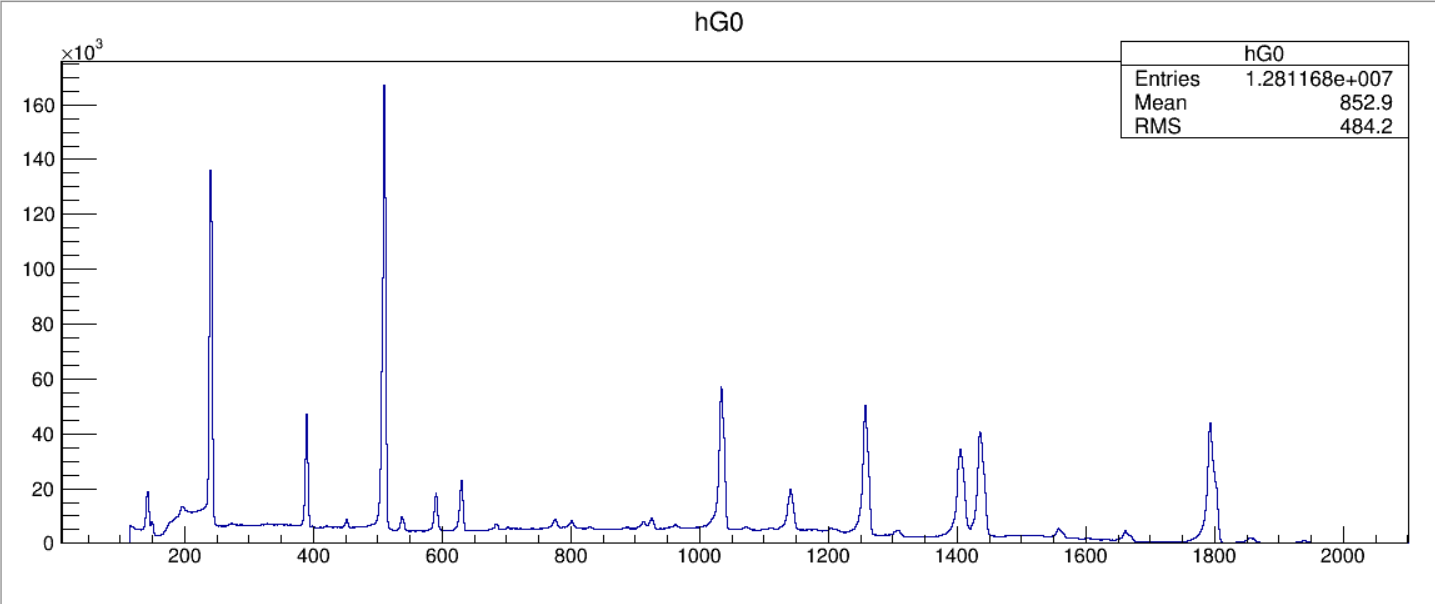 152Eu
uncalibrated
Run 121
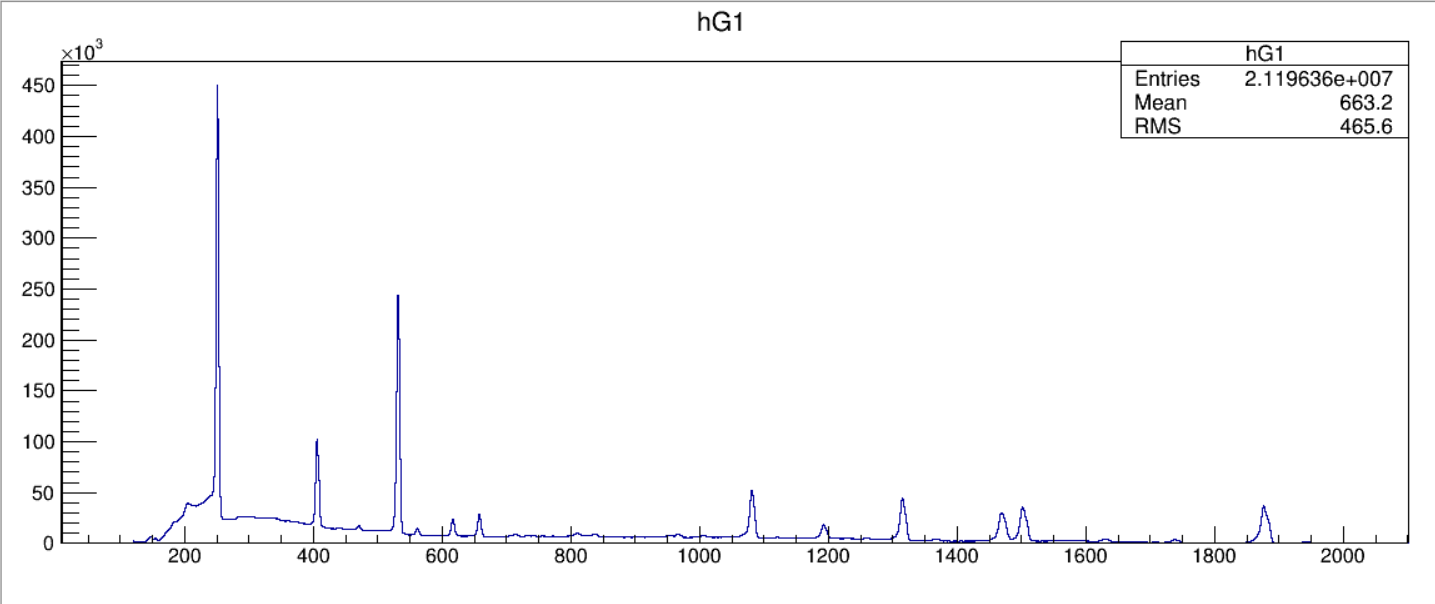 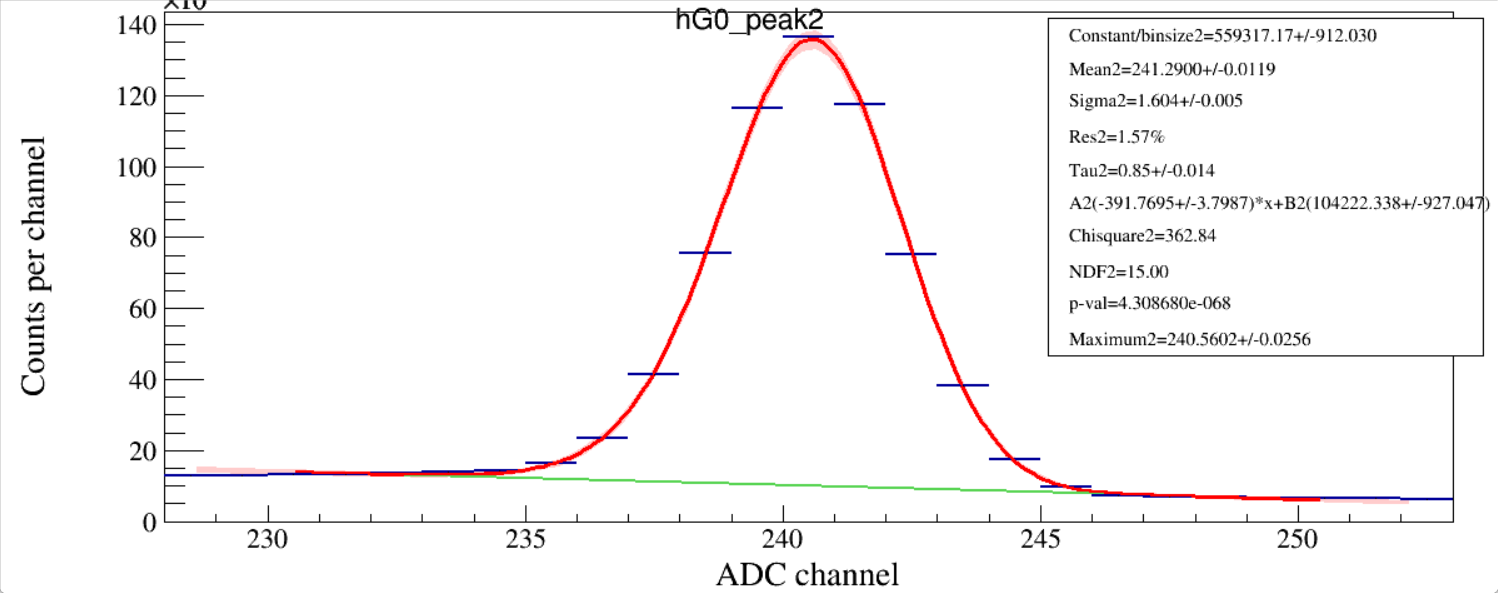 Run 121
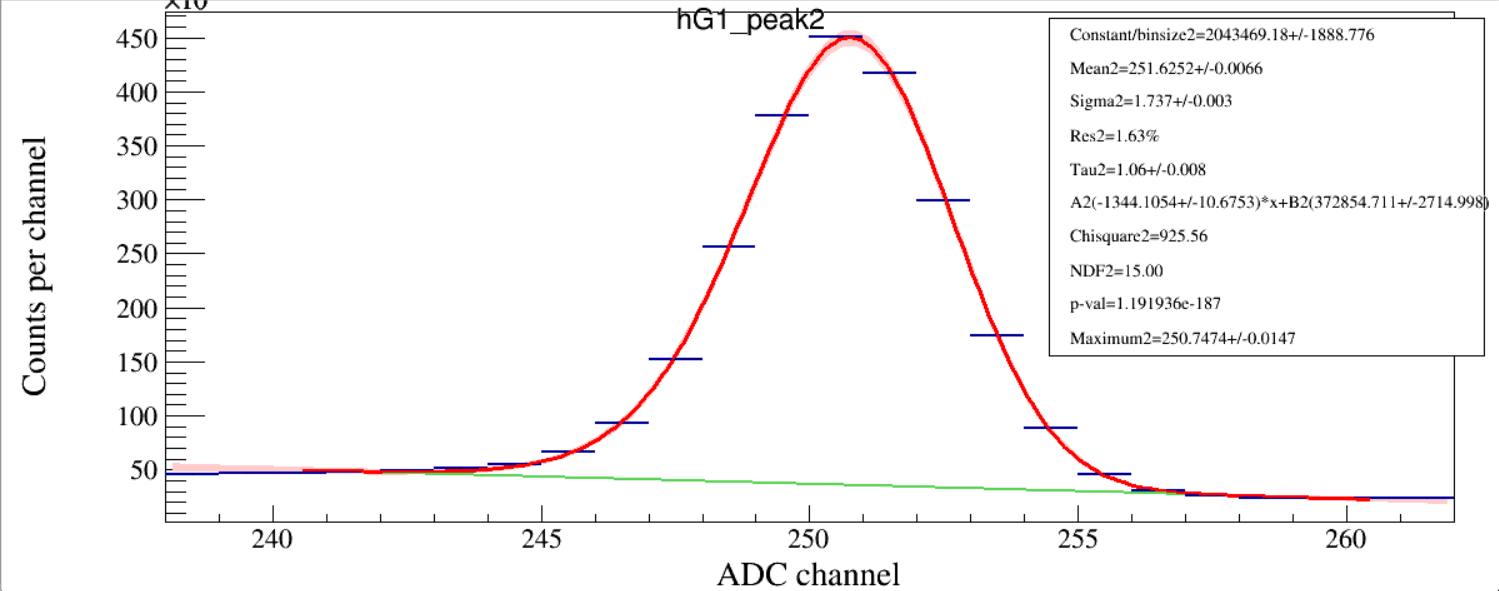 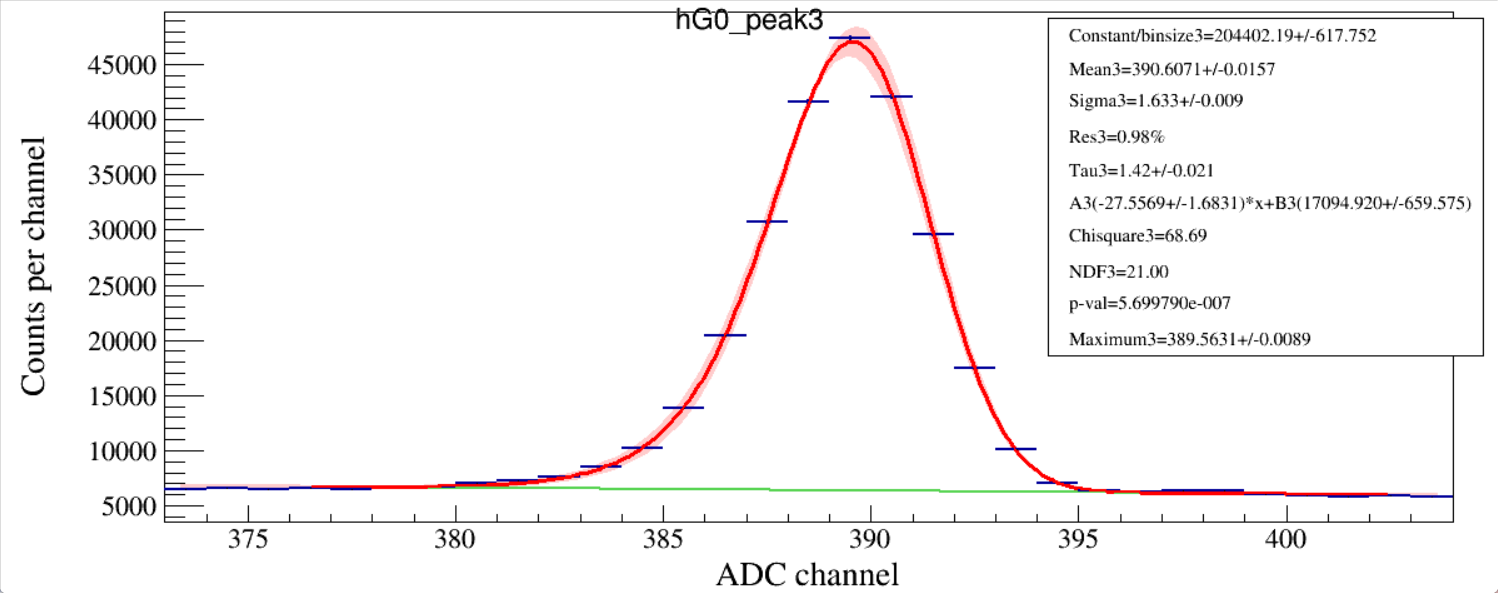 Run 121
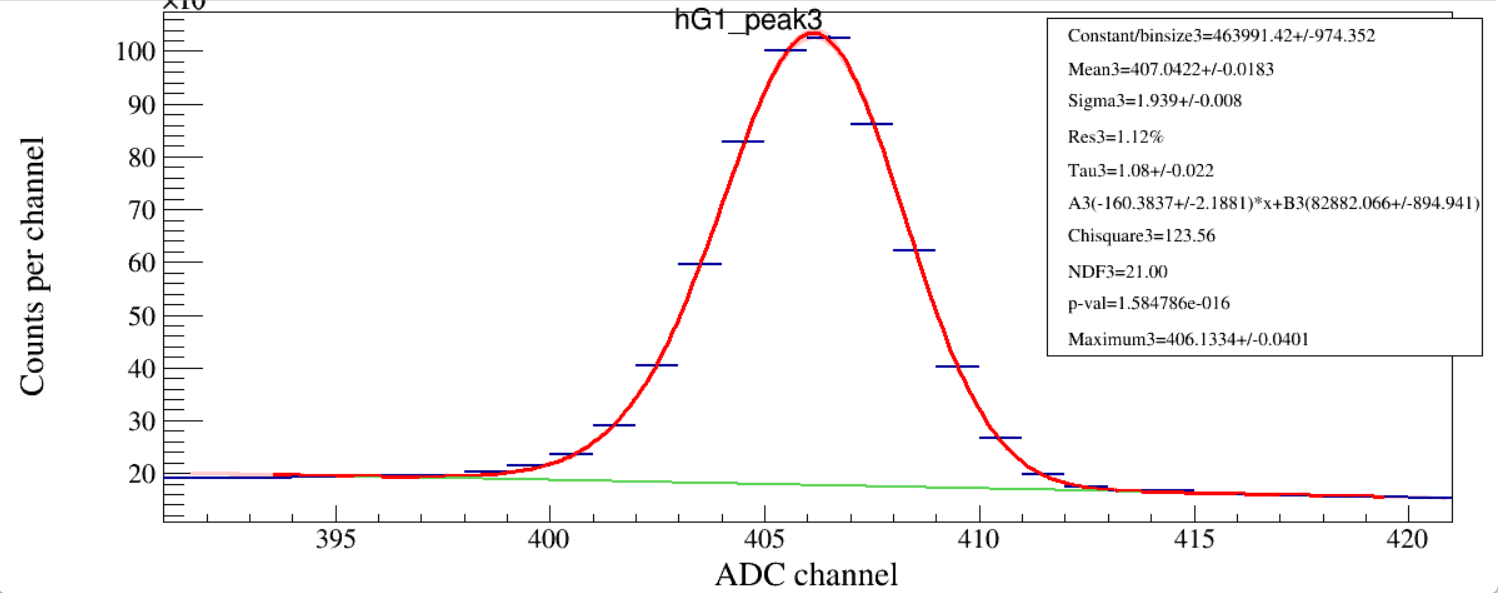 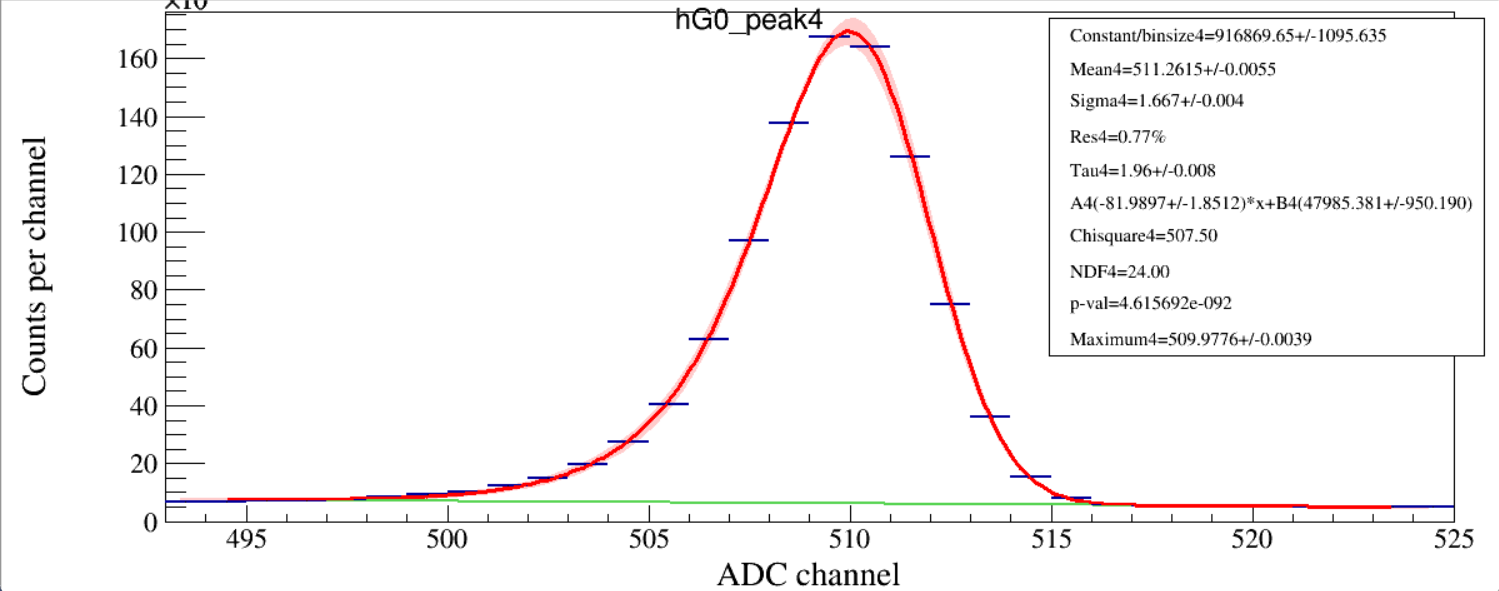 Run 121
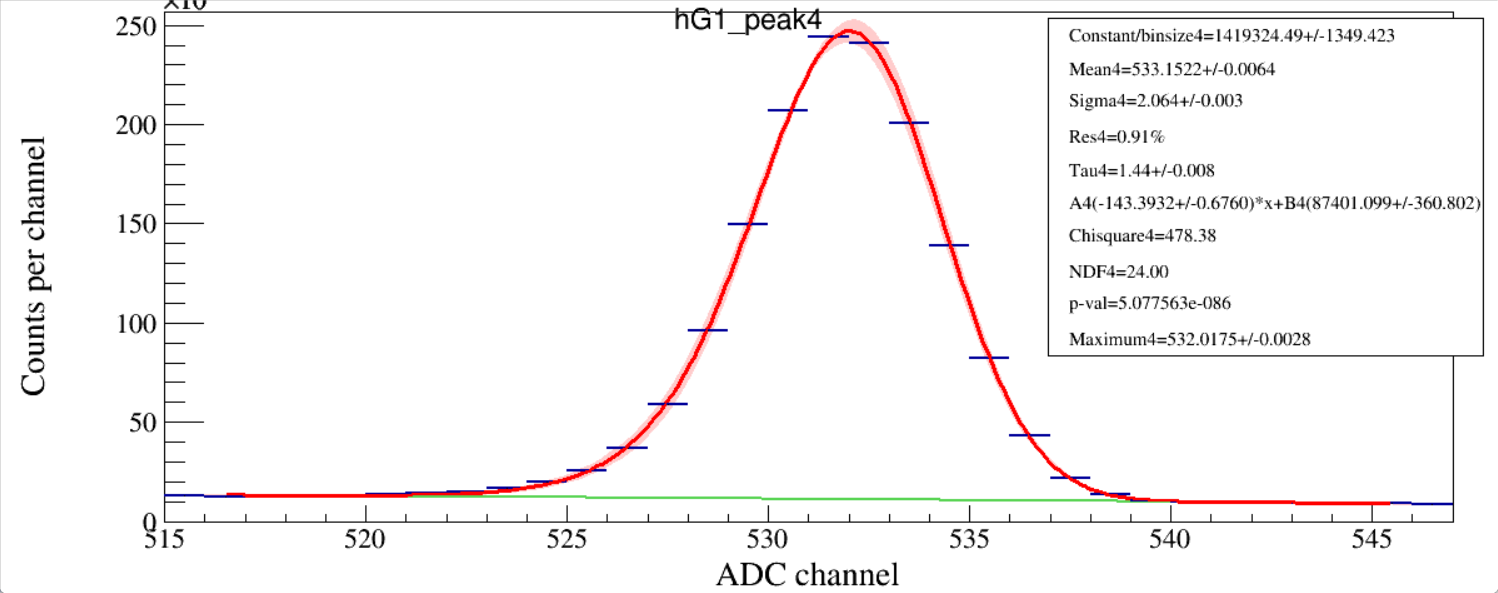 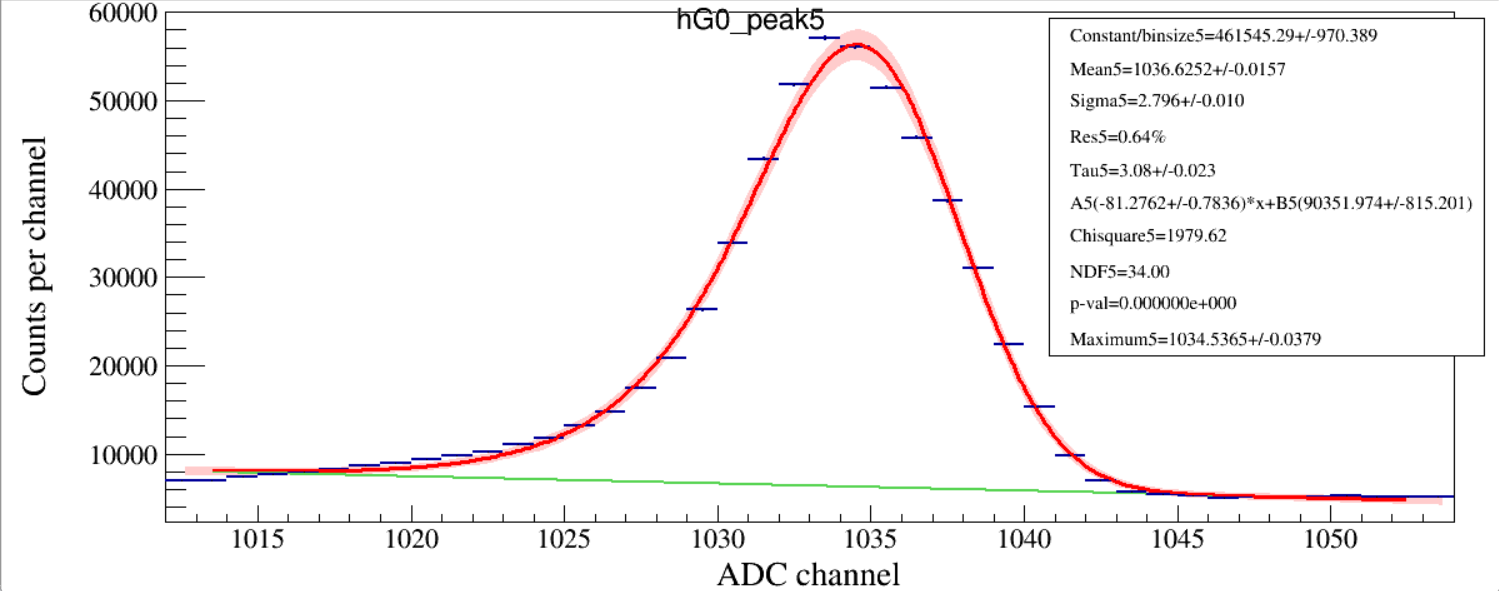 Run 121
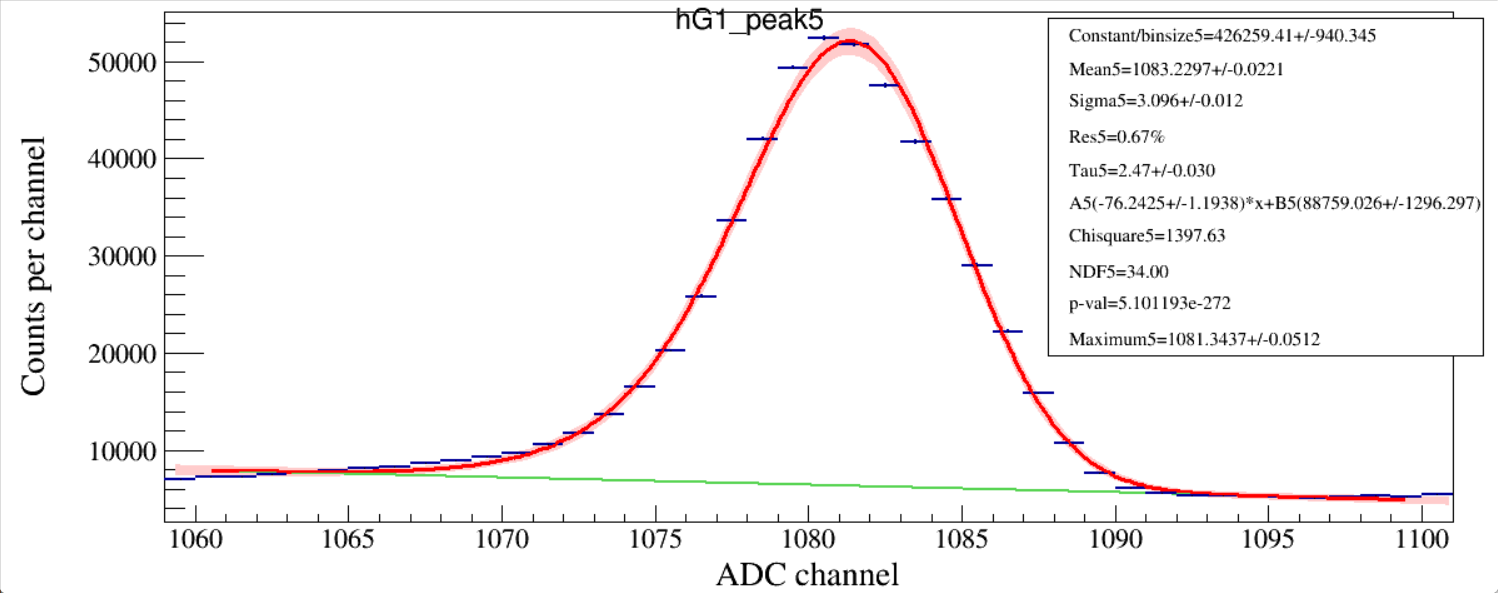 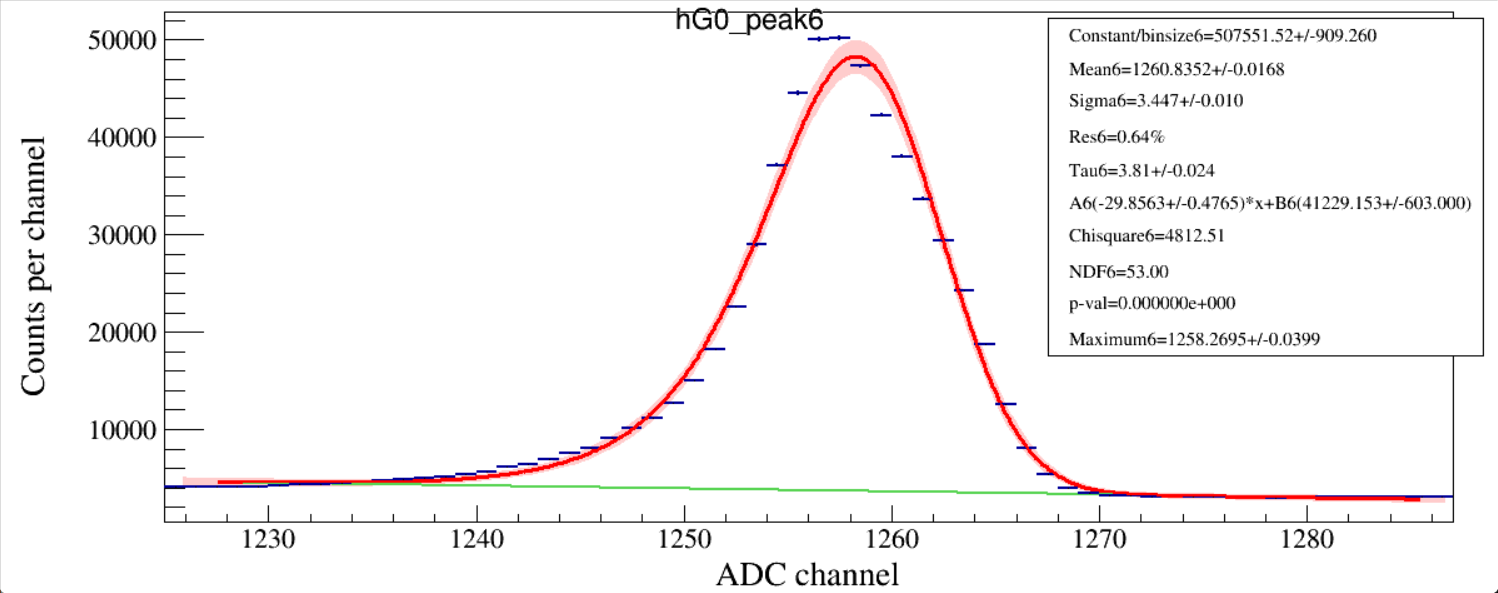 Run 121
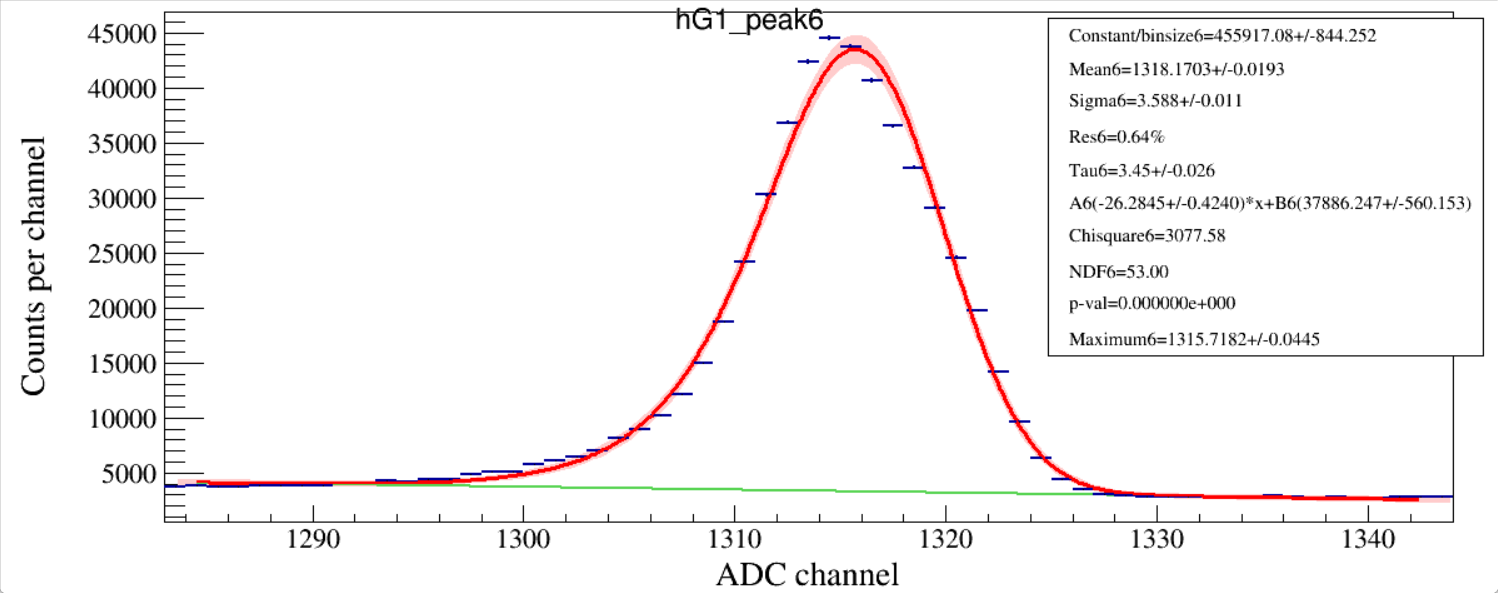 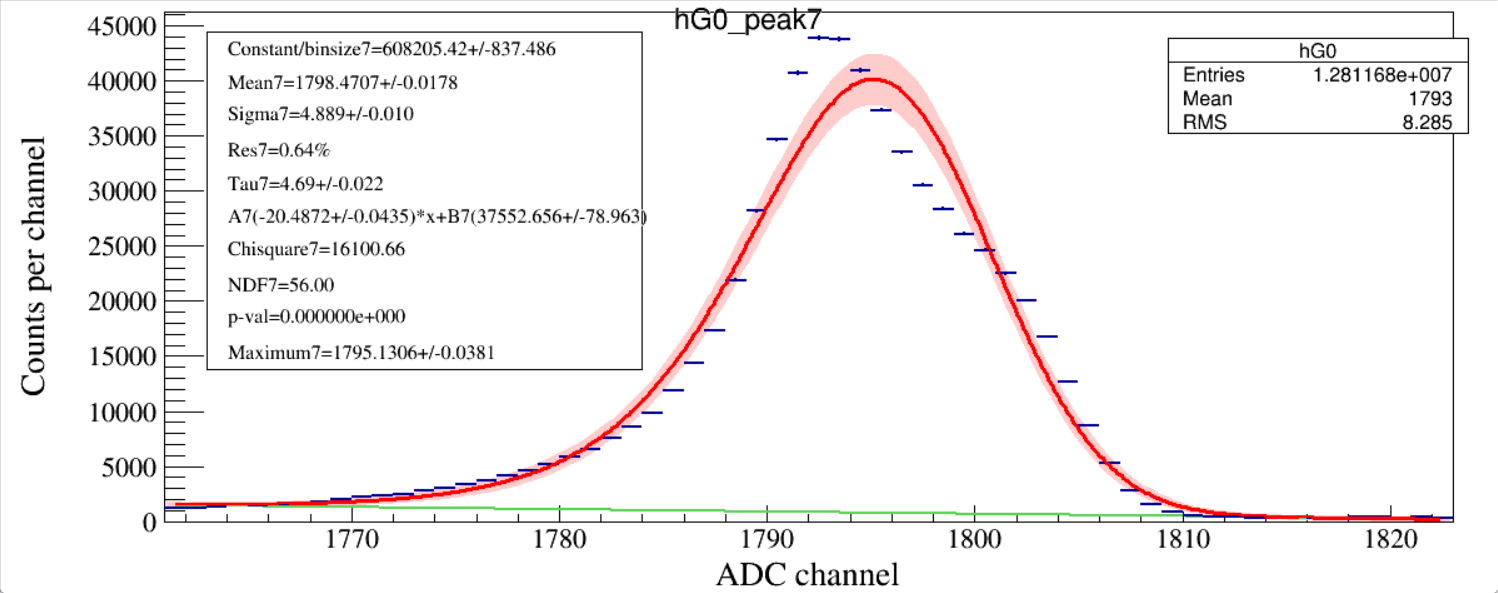 Run 121
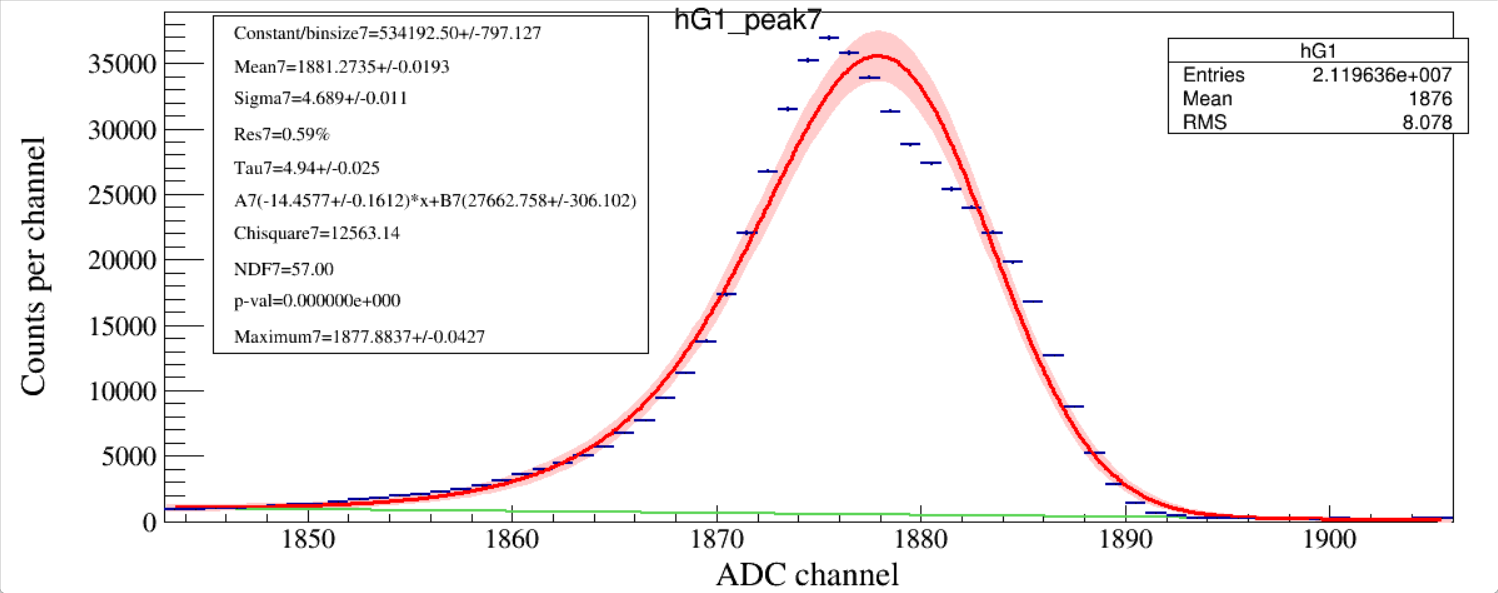 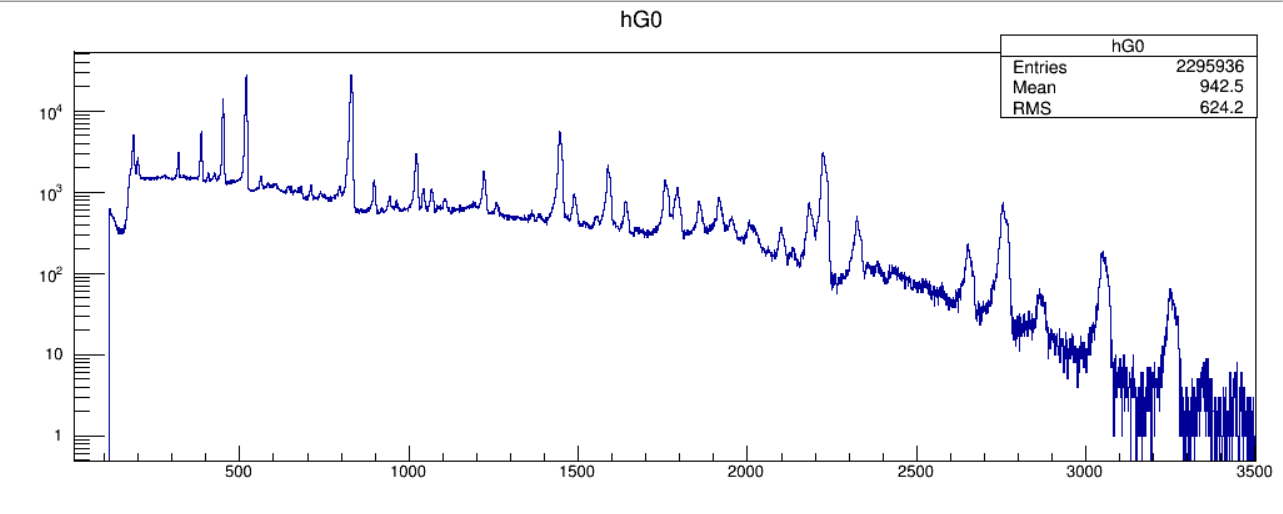 Run 122
226Ra
uncalibrated
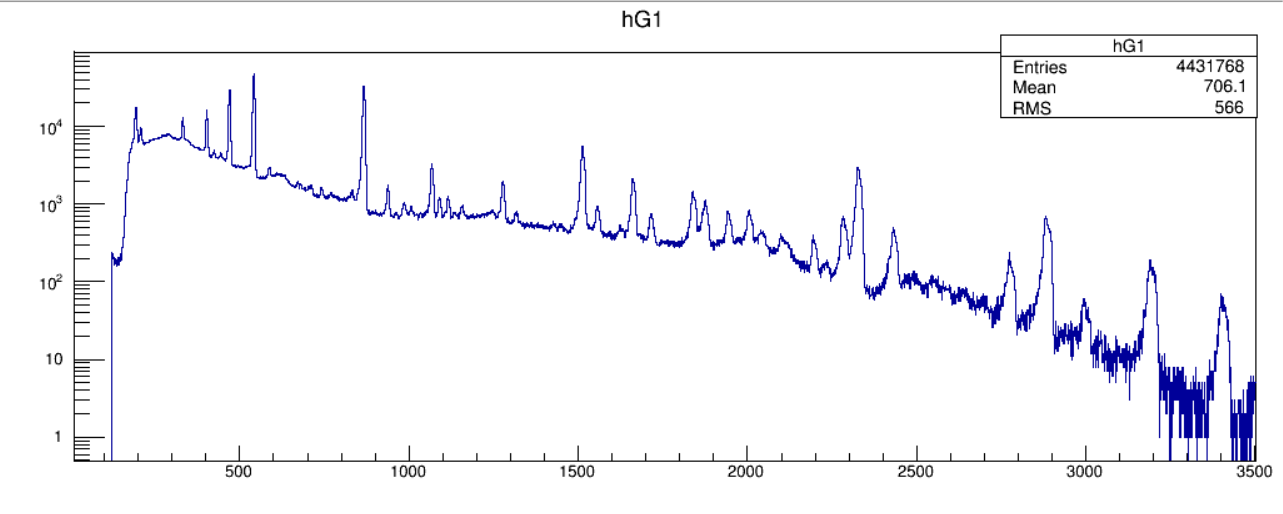 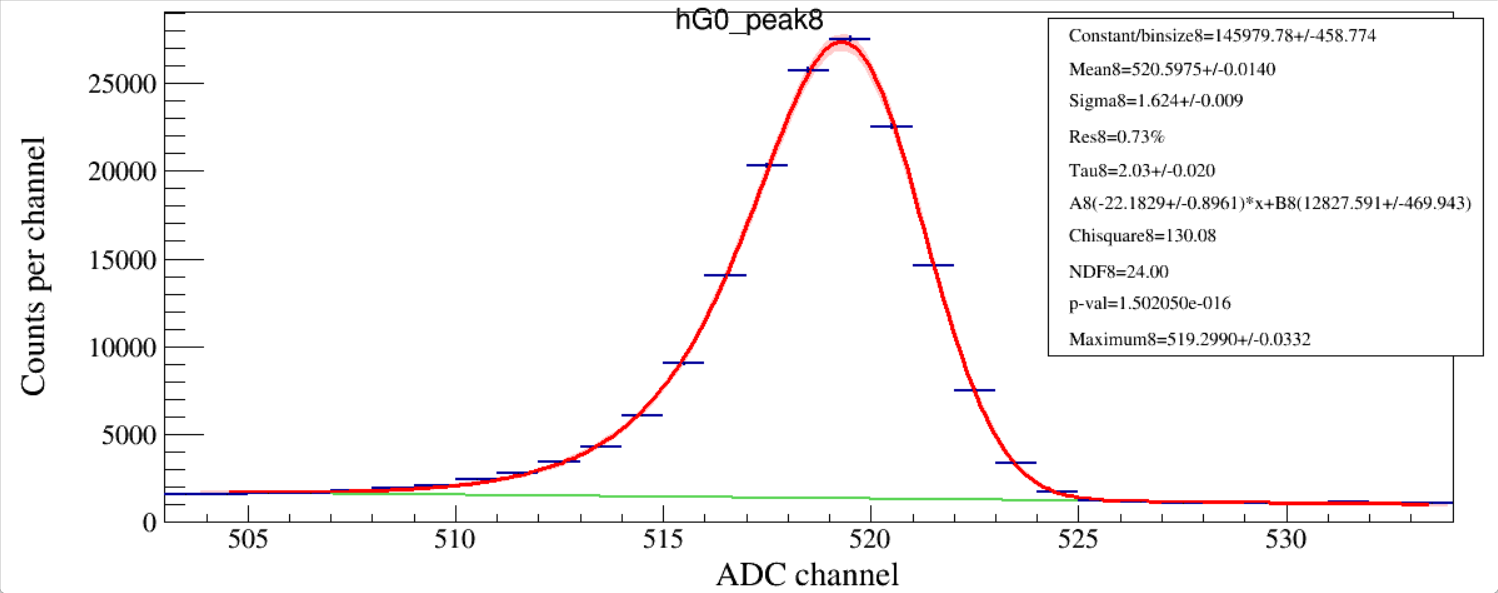 Run 122
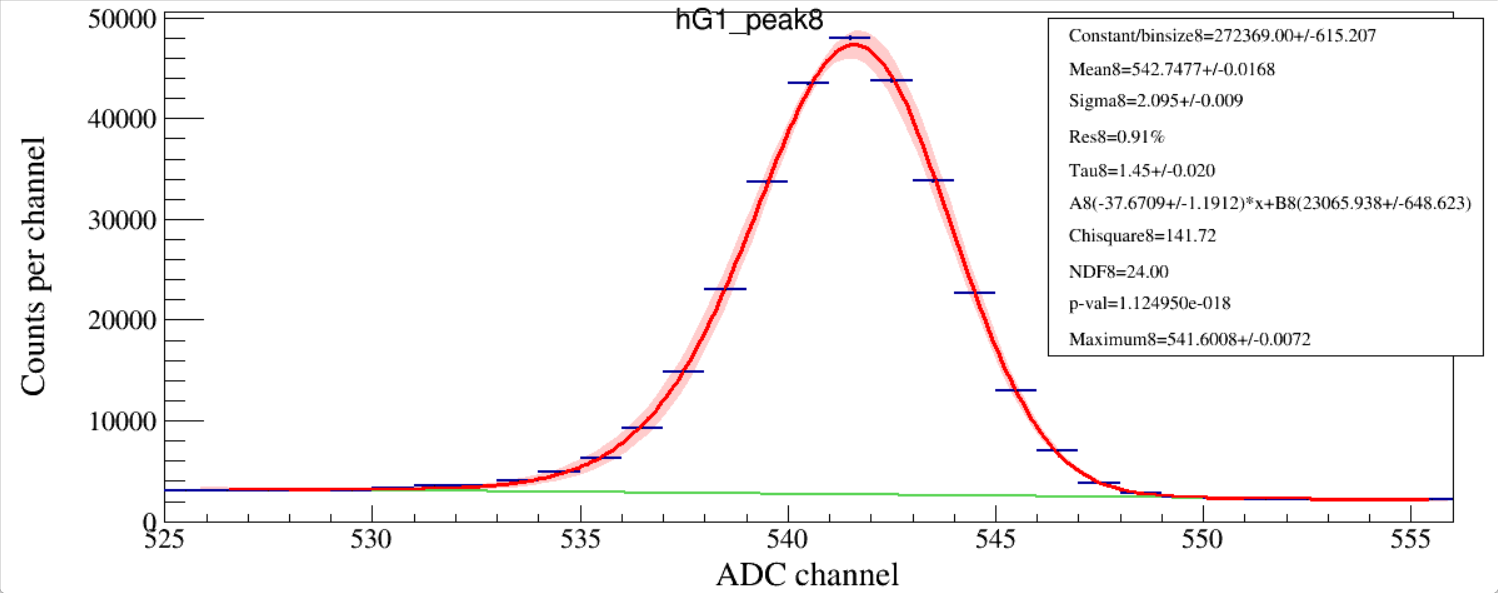 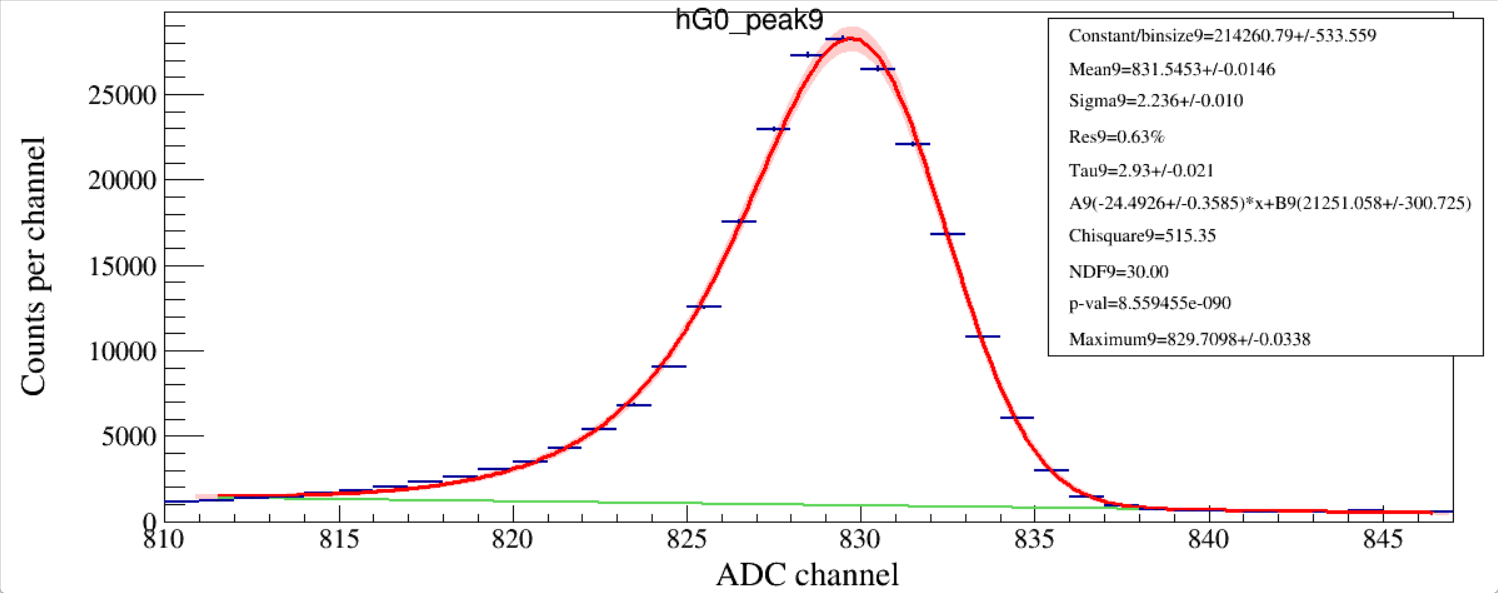 Run 122
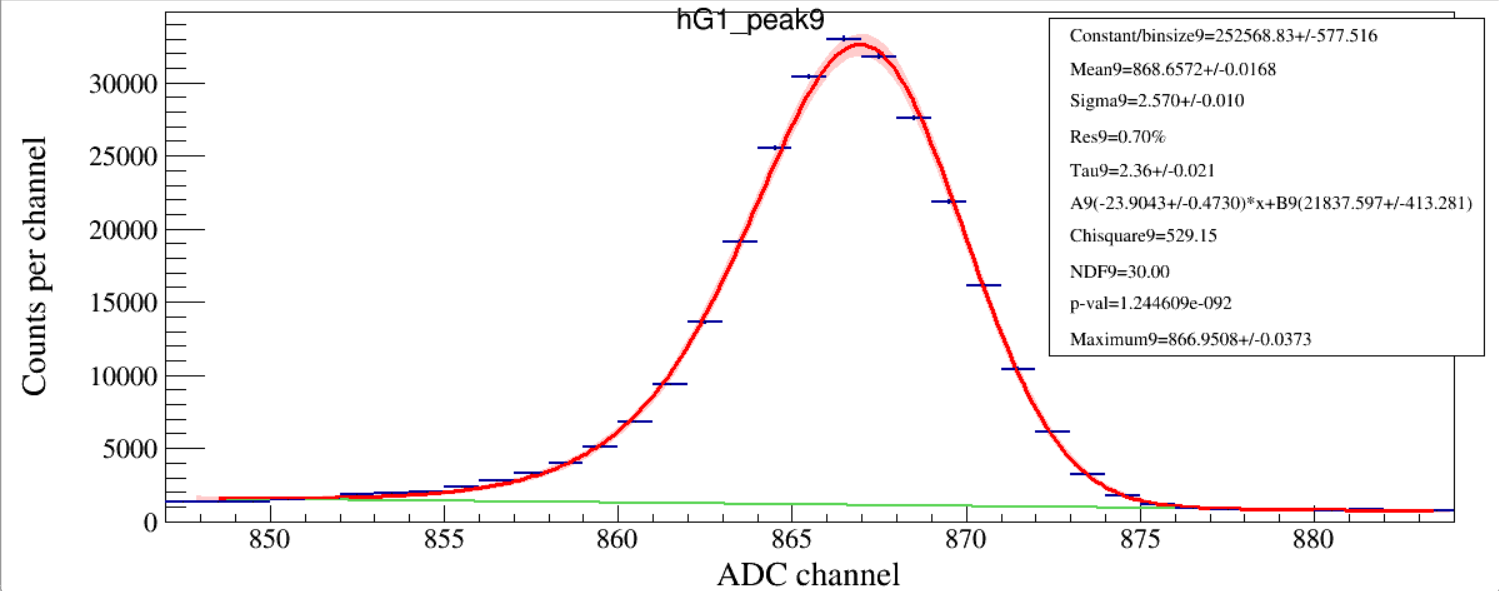 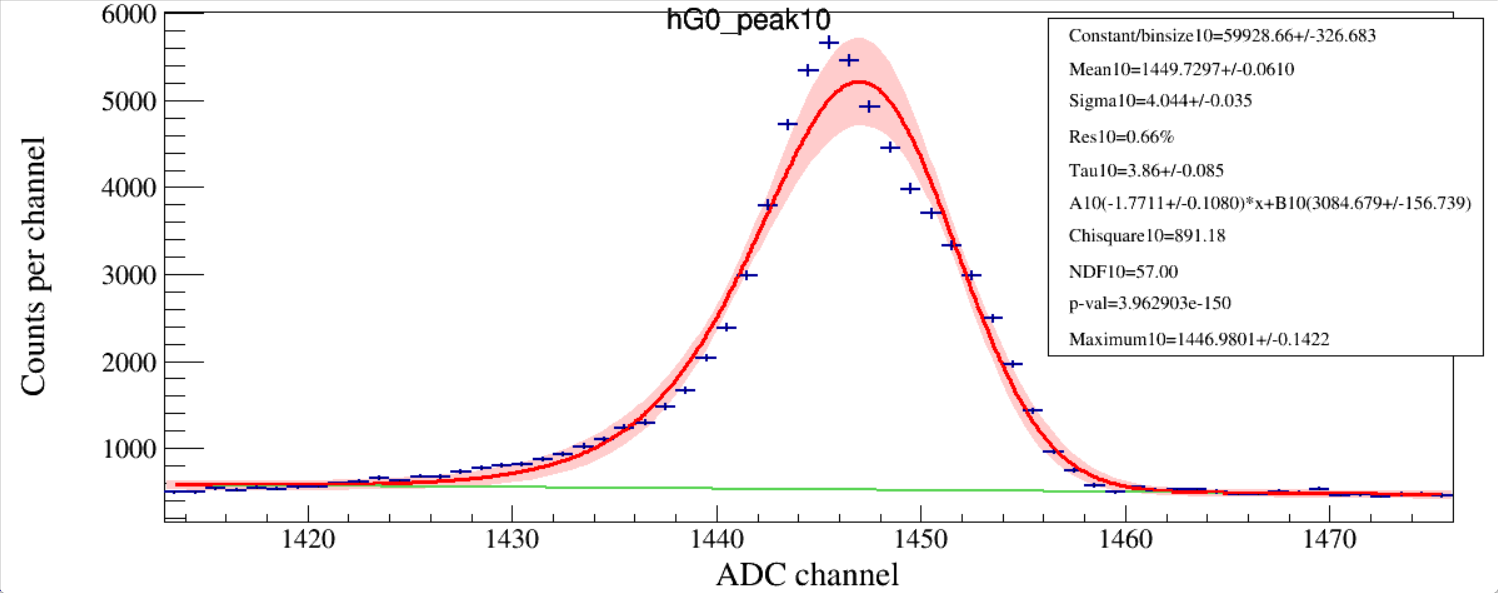 Run 122
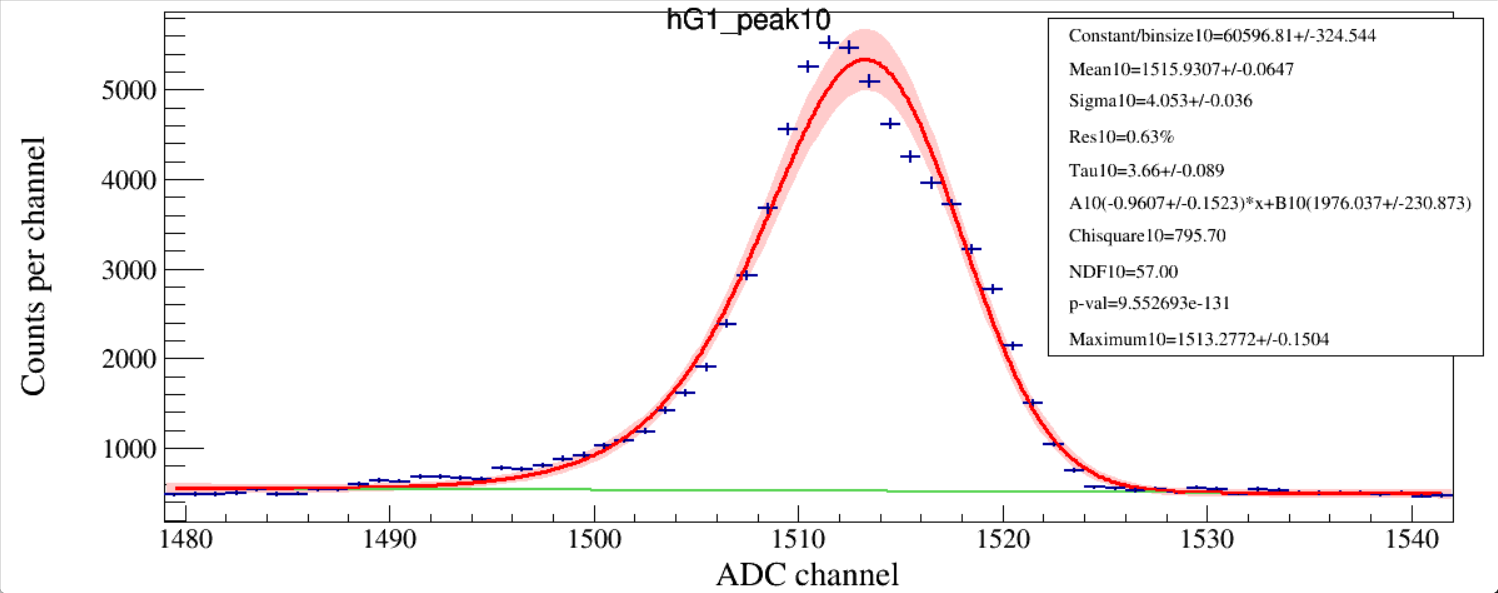 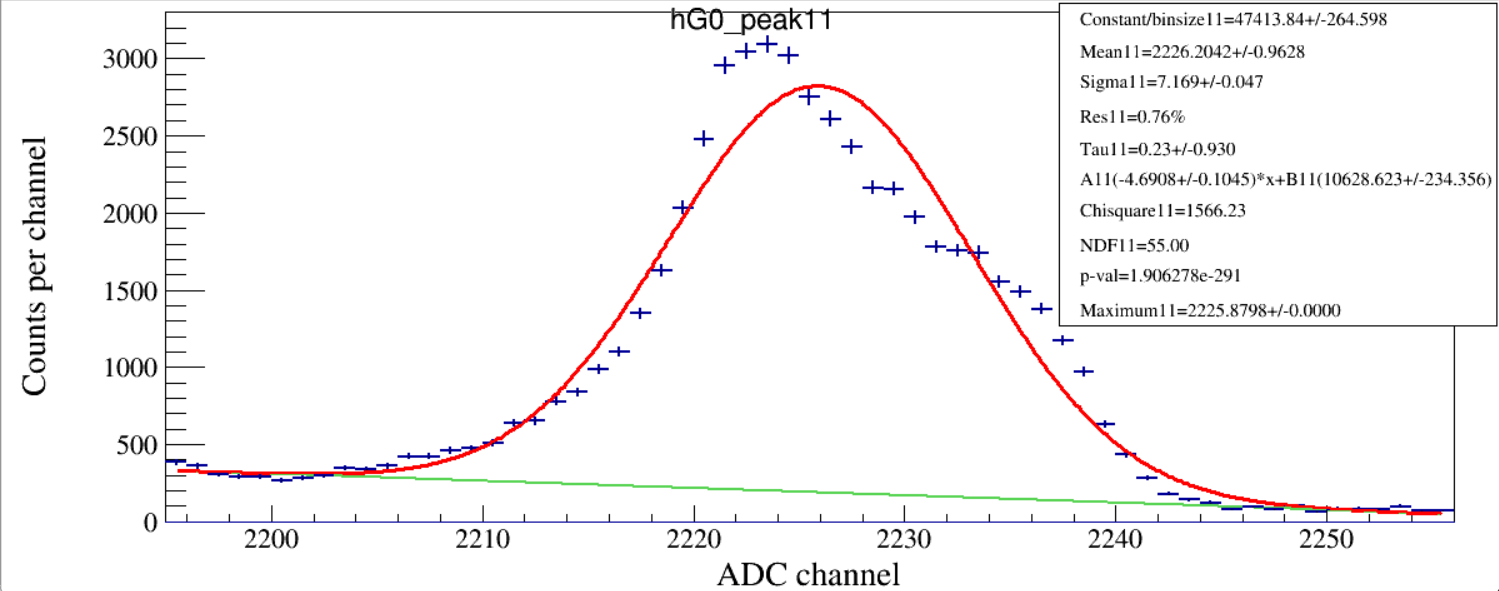 Run 122
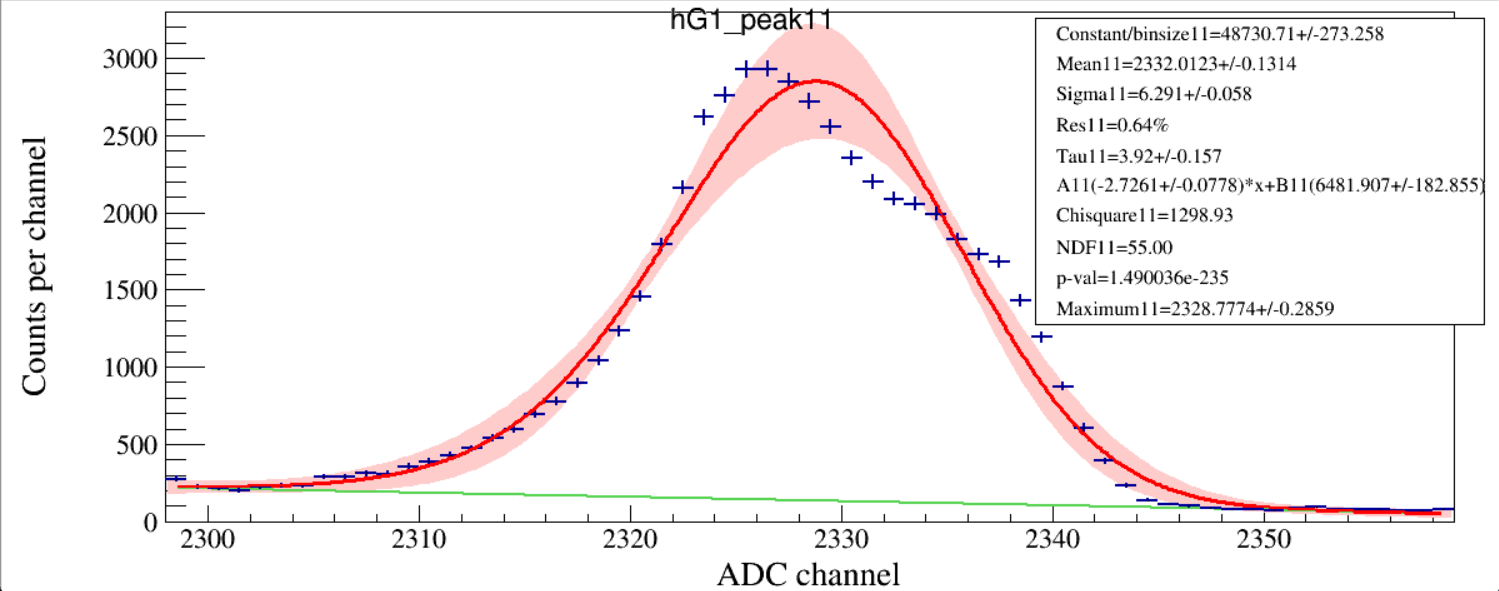 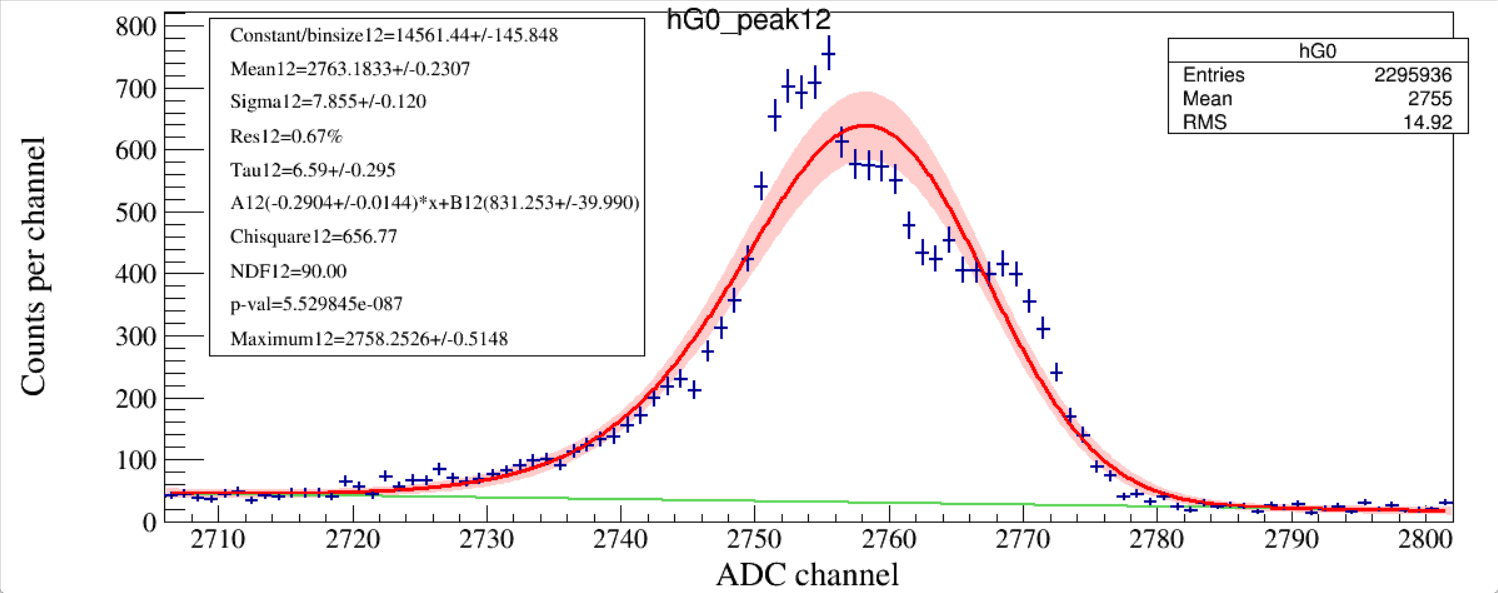 Run 122
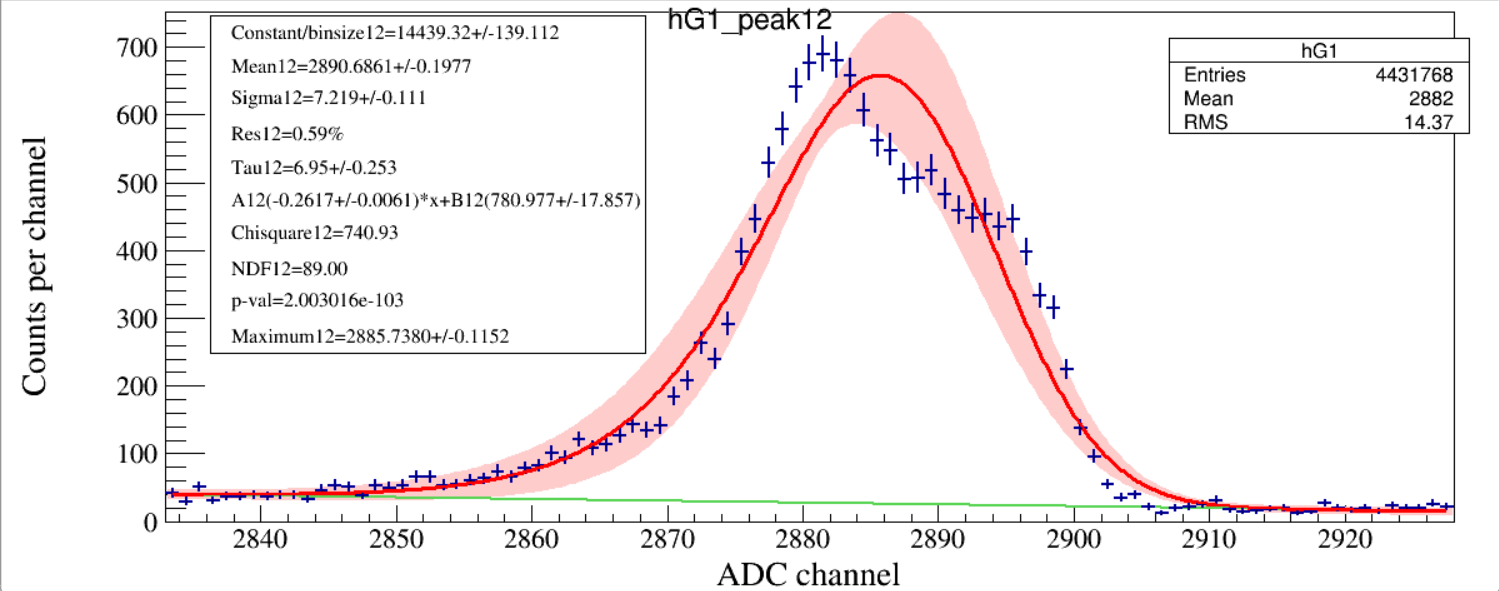 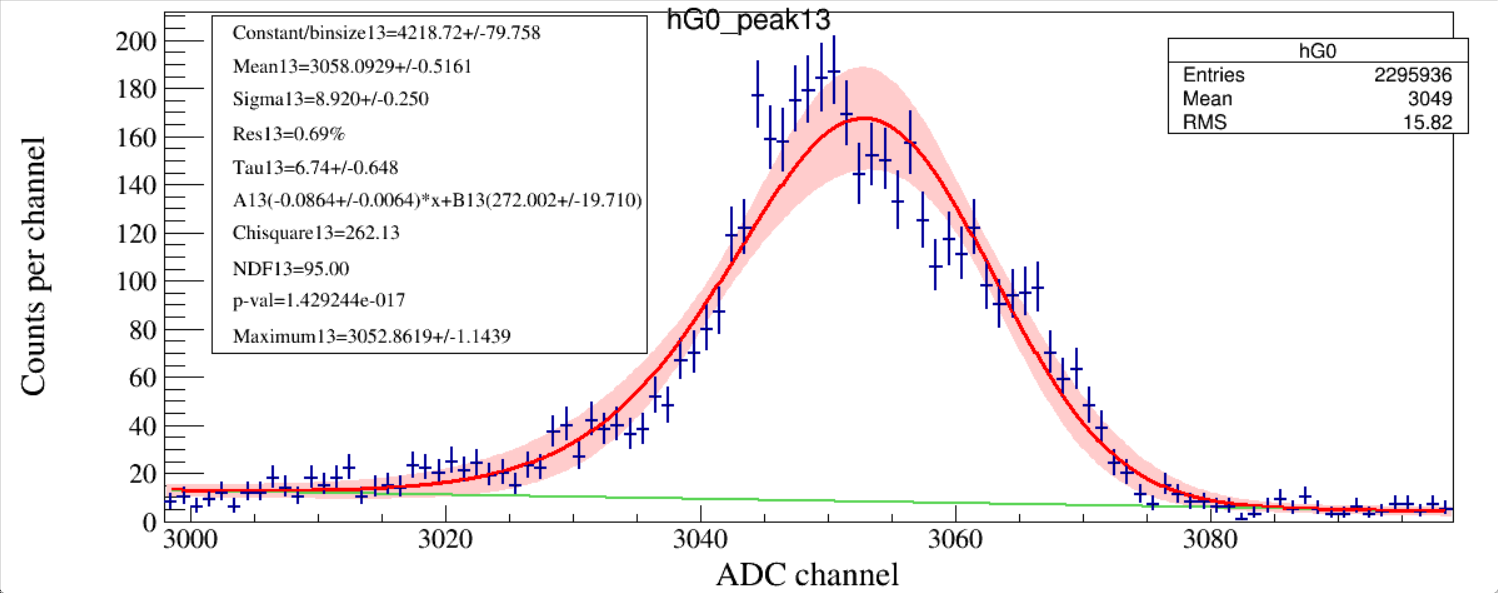 Run 122
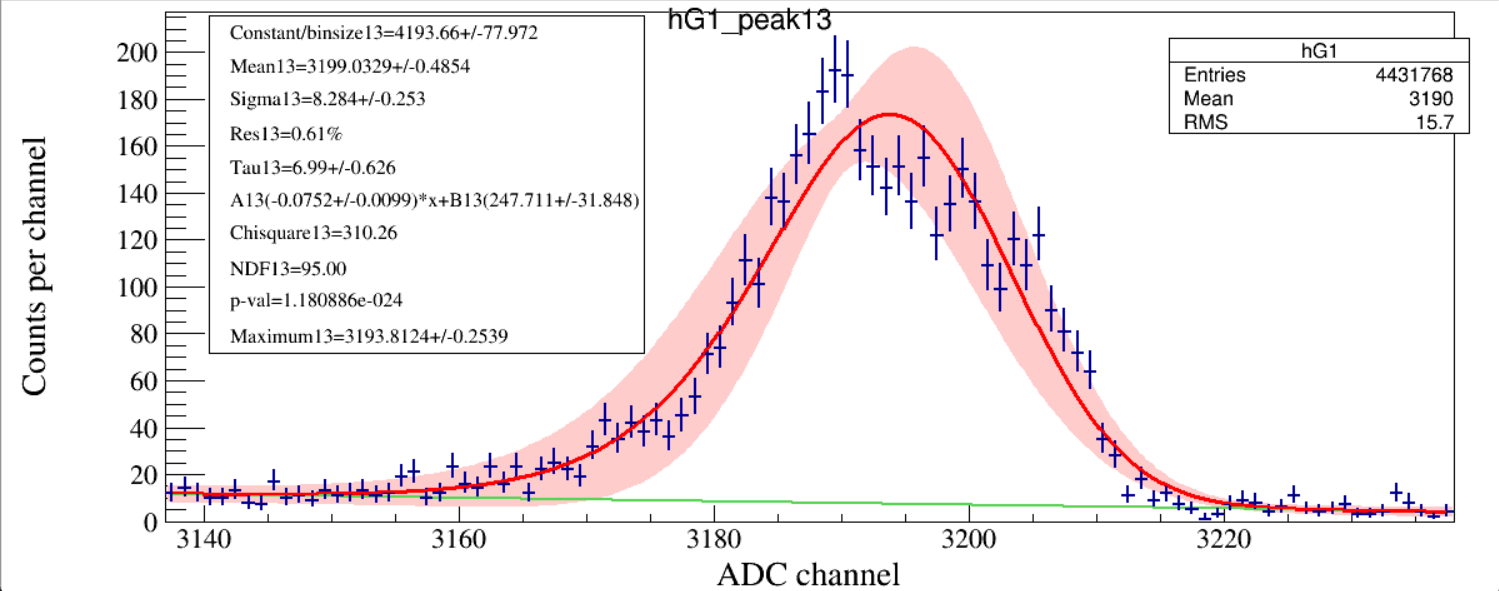 North_G0
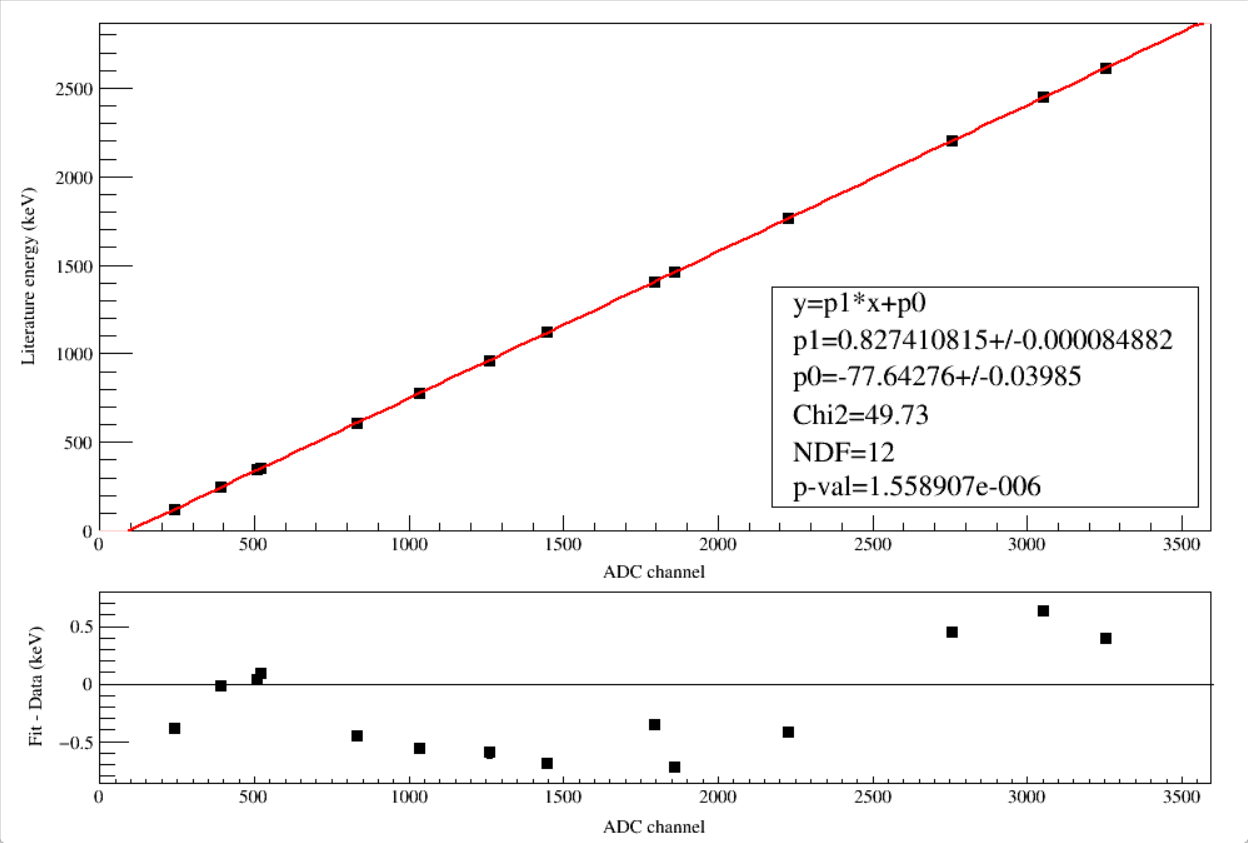 South_G1
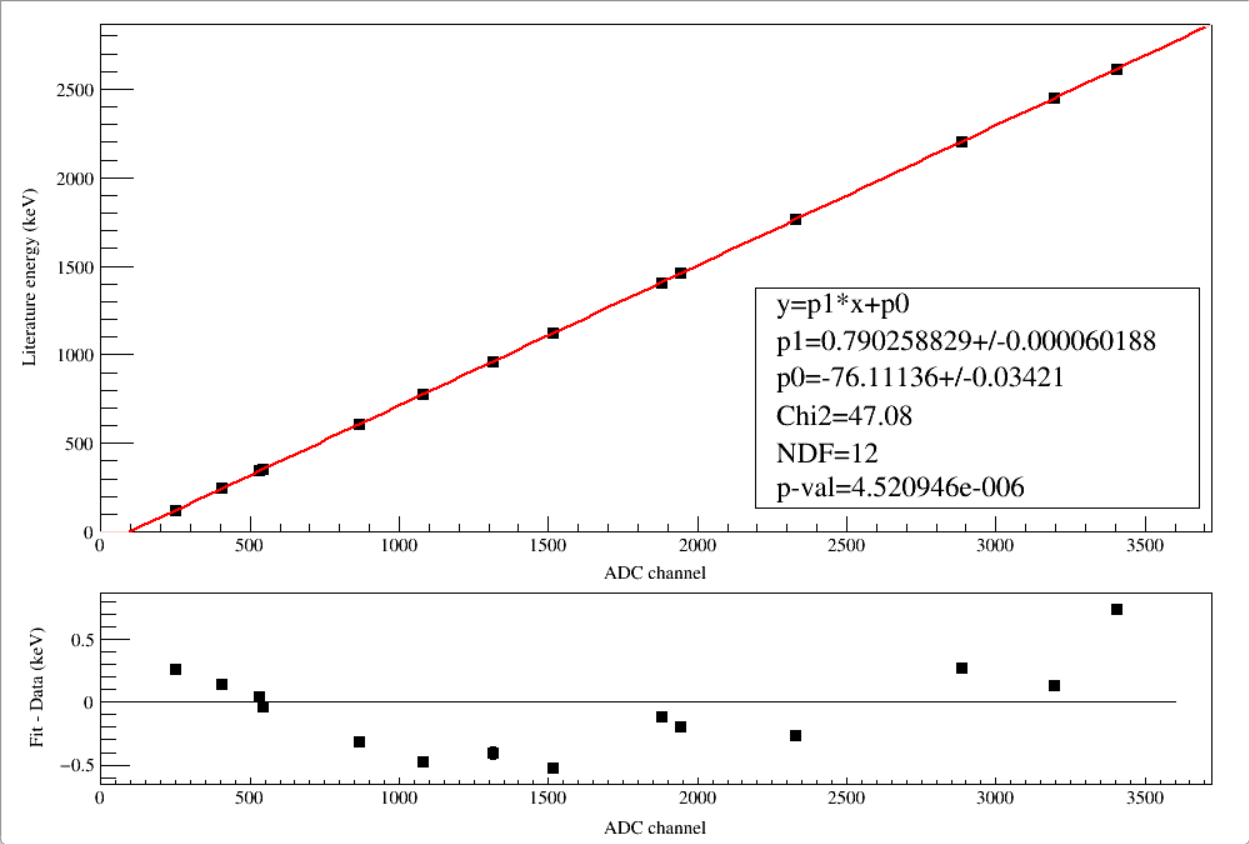 To determine calibration uncertainty at any energies, we need an uncertainty band.
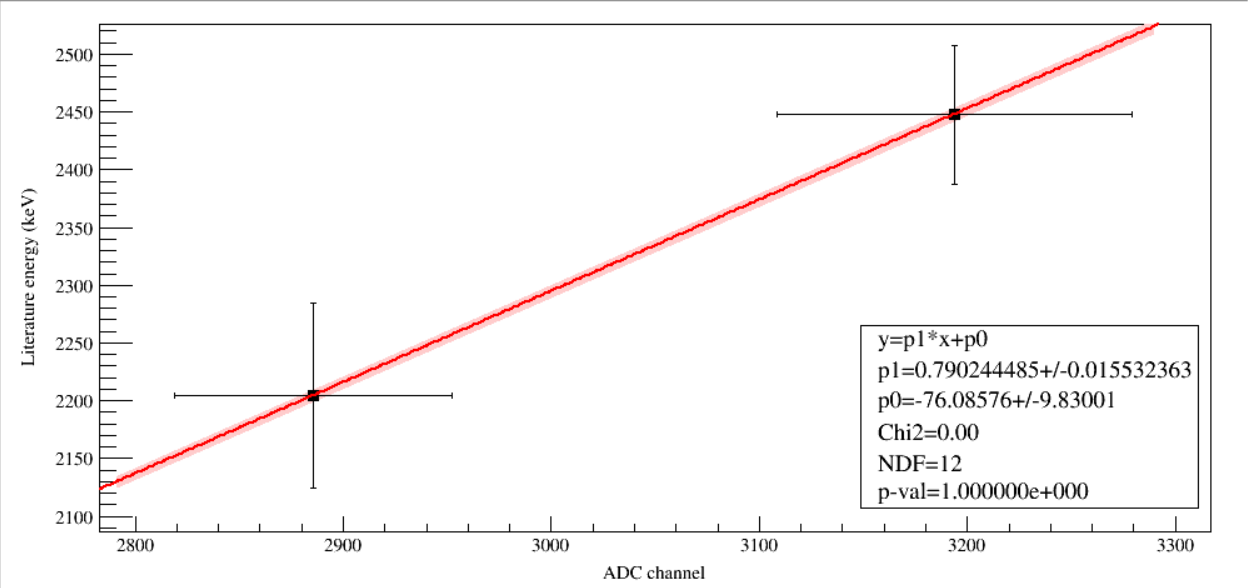 y_err
x_err_proj
x_err
In case of a TGraphErrors object, ex, the error along x,  is projected along the y-direction by calculating the function at the points x-exlow and x+exhigh.
The chisquare is computed as the sum of the quantity below at each point:
                     (y - f(x))**2
         -----------------------------------
         ey**2 + (0.5*(exl + exh)*f'(x))**2
where x and y are the point coordinates and f'(x) is the derivative of function f(x). This method to approximate the uncertainty in y because of the errors in x, is called "effective variance" method. The improvement, compared to the previously used method (f(x+ exhigh) - f(x-exlow))/2 is of (error of x)**2 order.
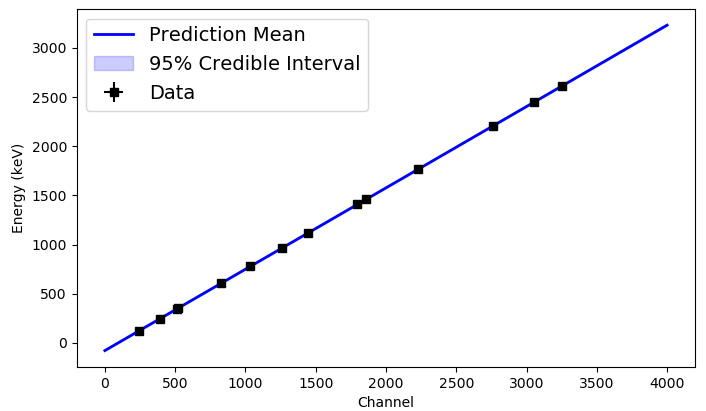 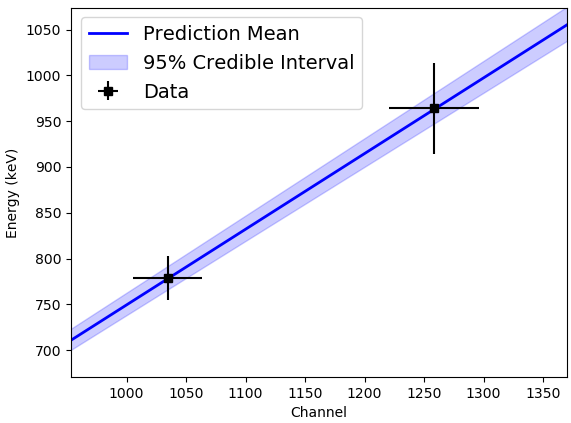 Zoom in to see the Uncertainty Band
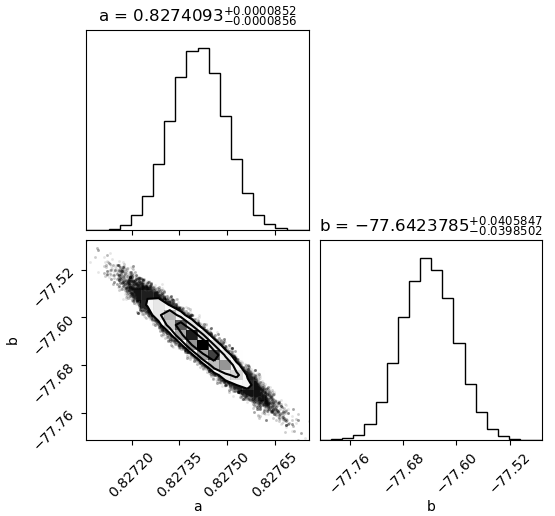 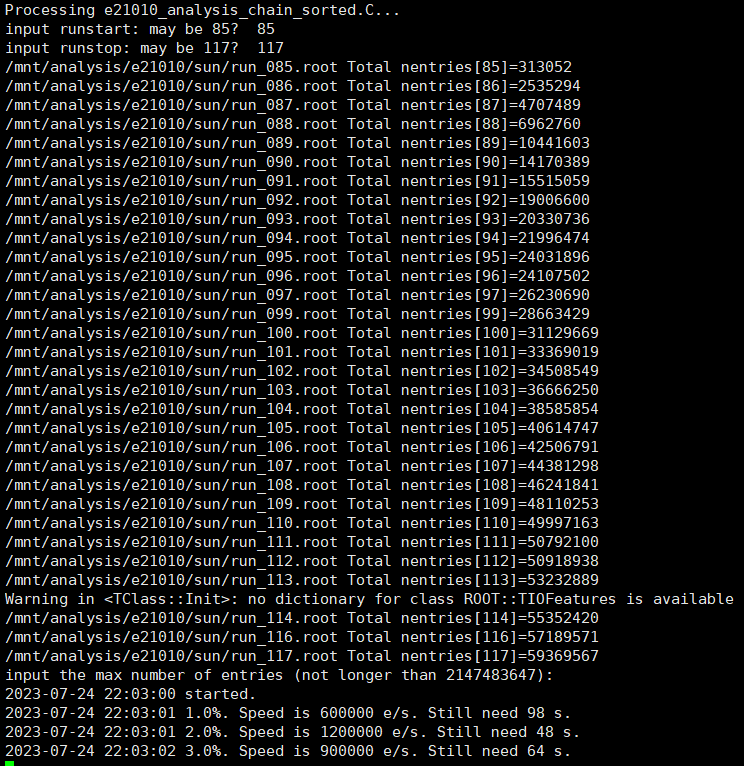 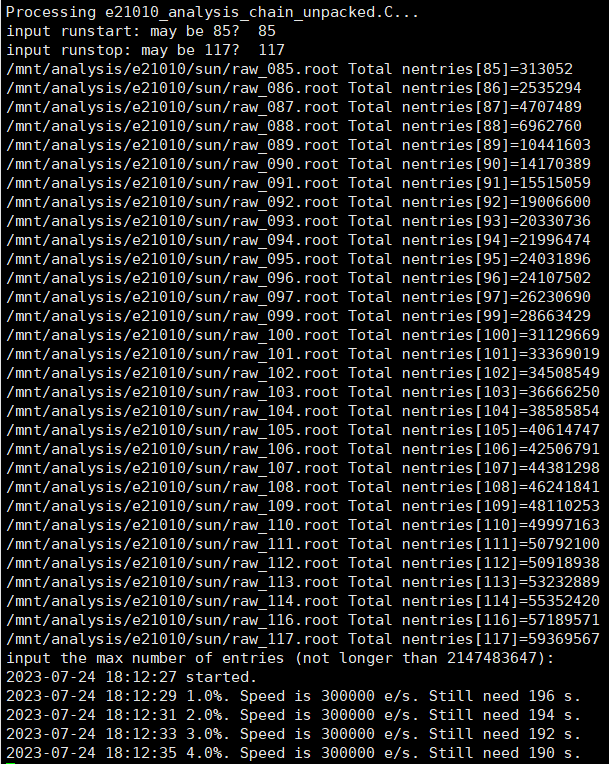 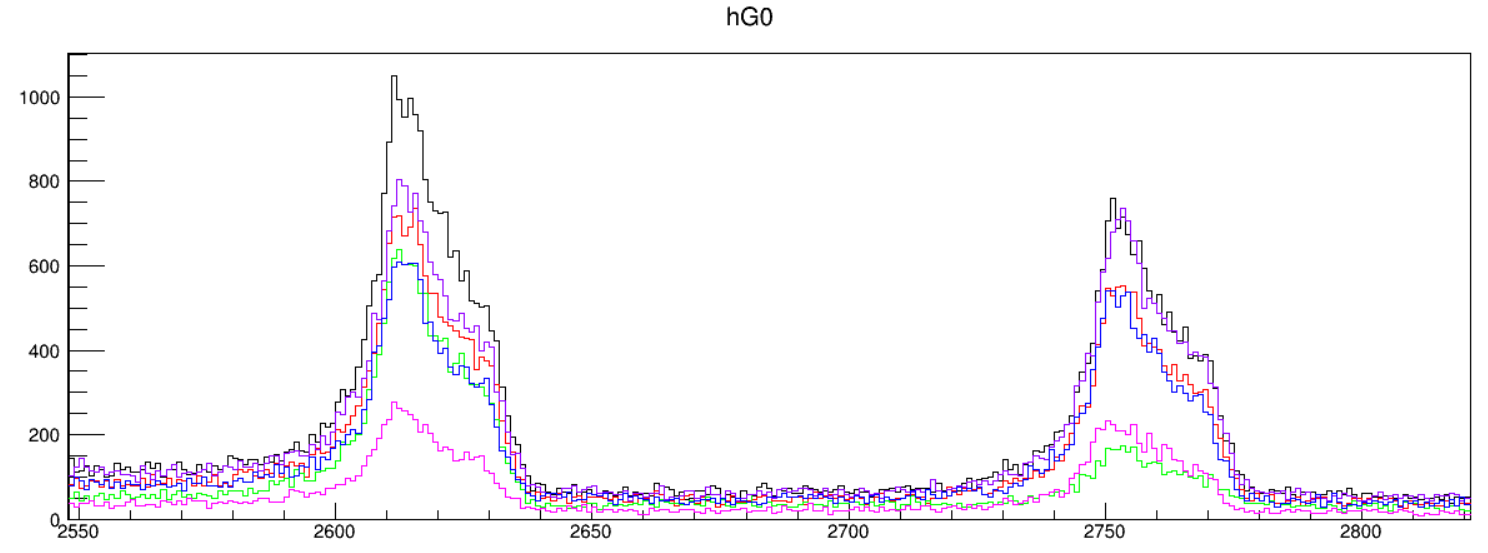 By 5 runs
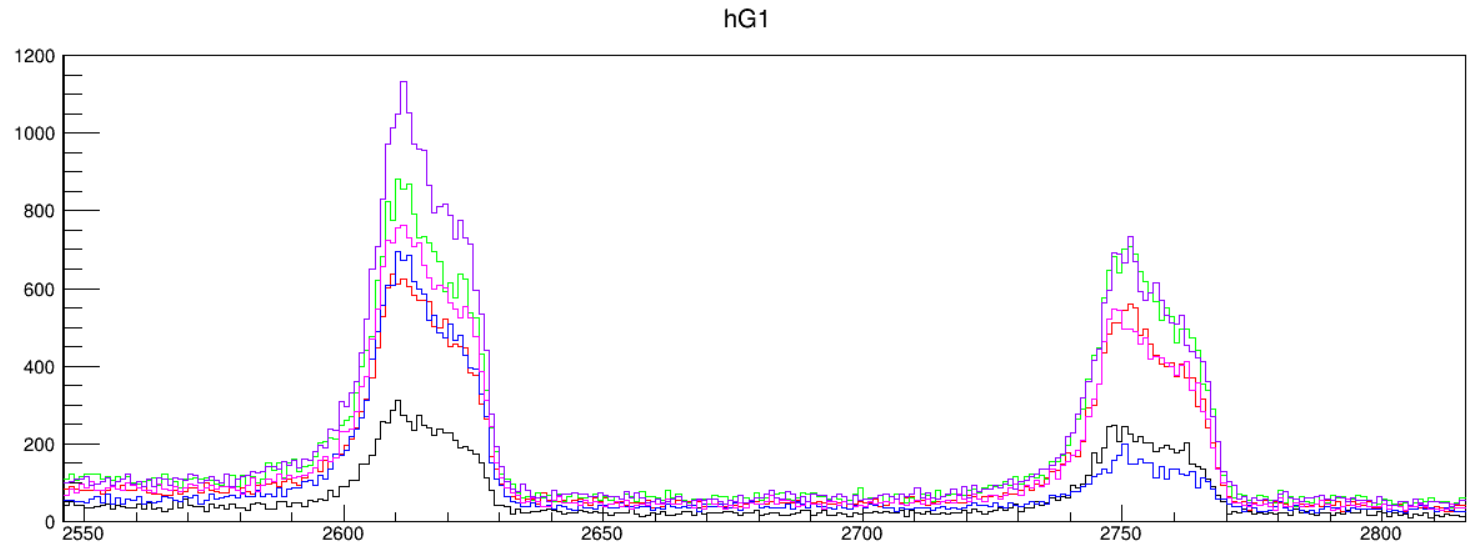 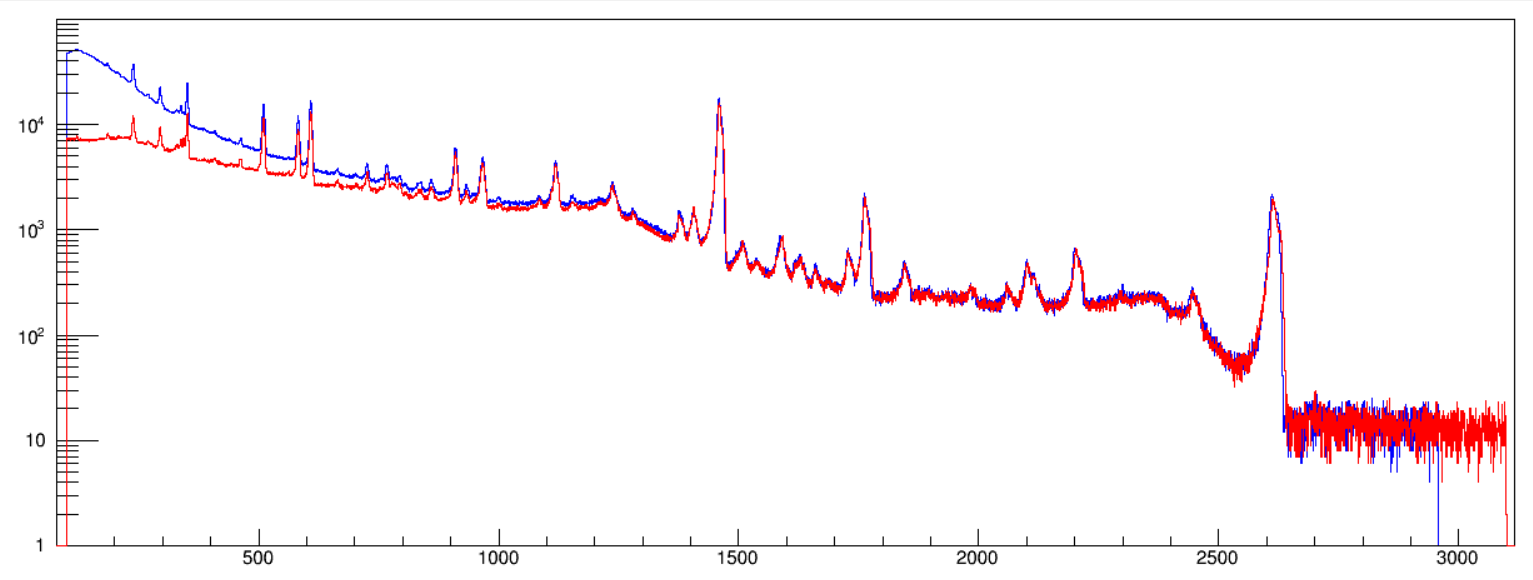 Run 046-074
All 22Al runs
North hG0
South hG1
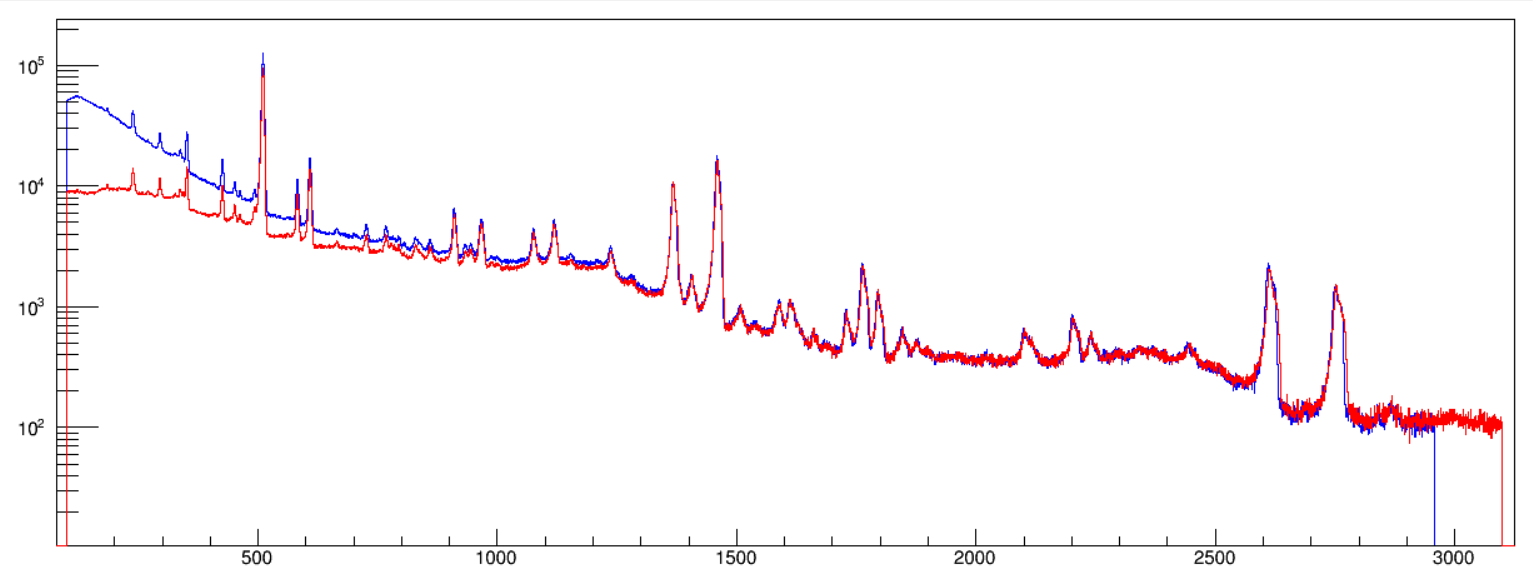 Run 085-117
All 26P runs
North hG0
South hG1
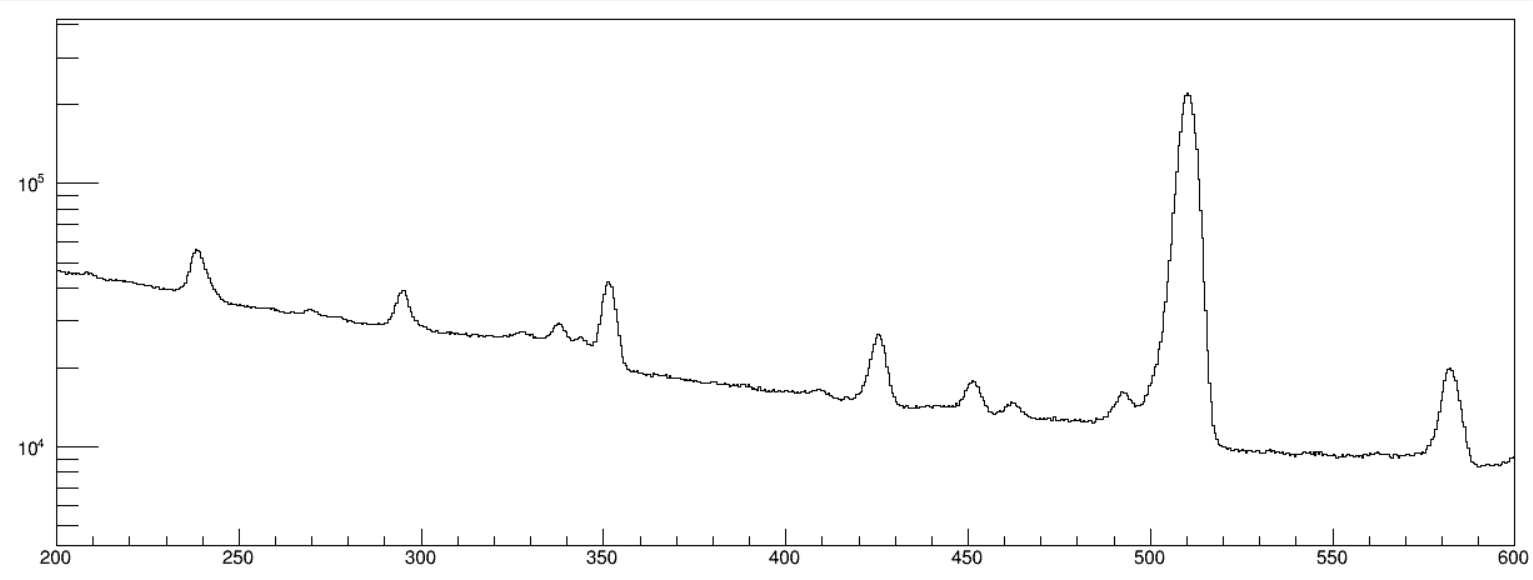 Raw γ-ray spectrum (hG0+hG1)
239
212Pb
352
214Pb
295
214Pb
583
208Tl
452
25Al
493
25Al
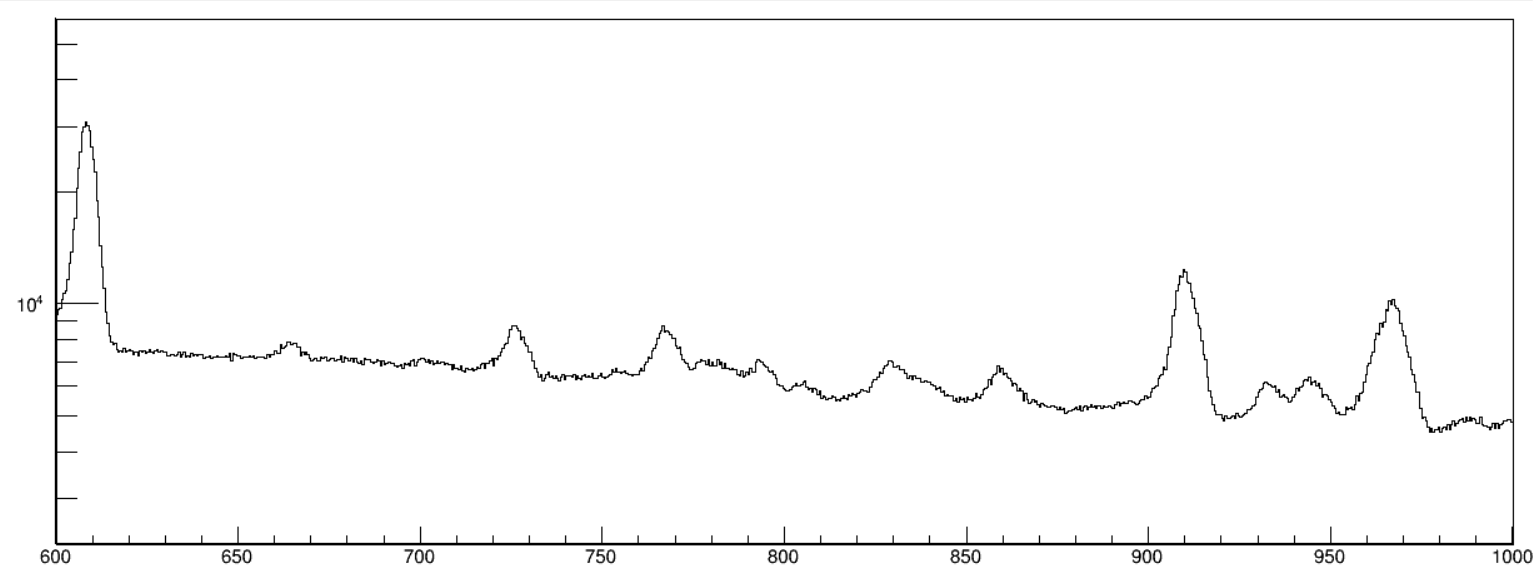 609
214Bi
965
969
228Ac
911
228Ac
829
26Al
945
25Al
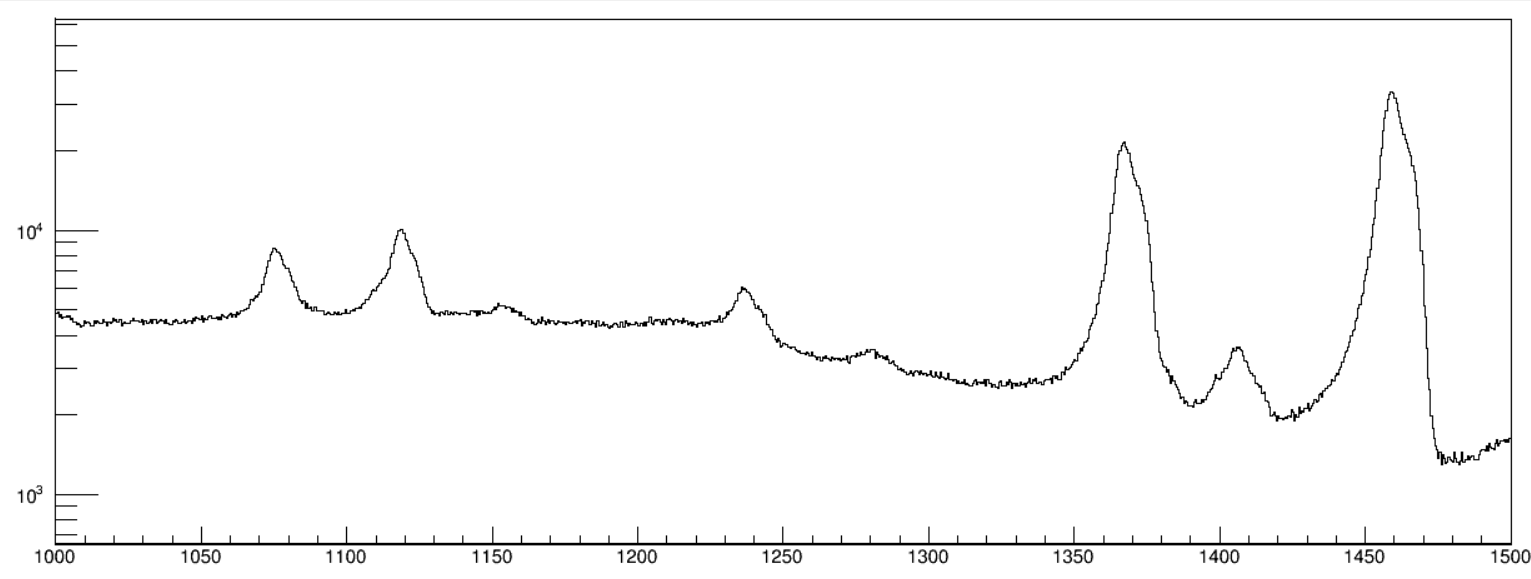 1461
40K
1369
24Mg
205370
1077
24Mg
33962
1120
214Bi
1238
214Bi
1408
214Bi
N1369 = 220387 based on counts in 1077
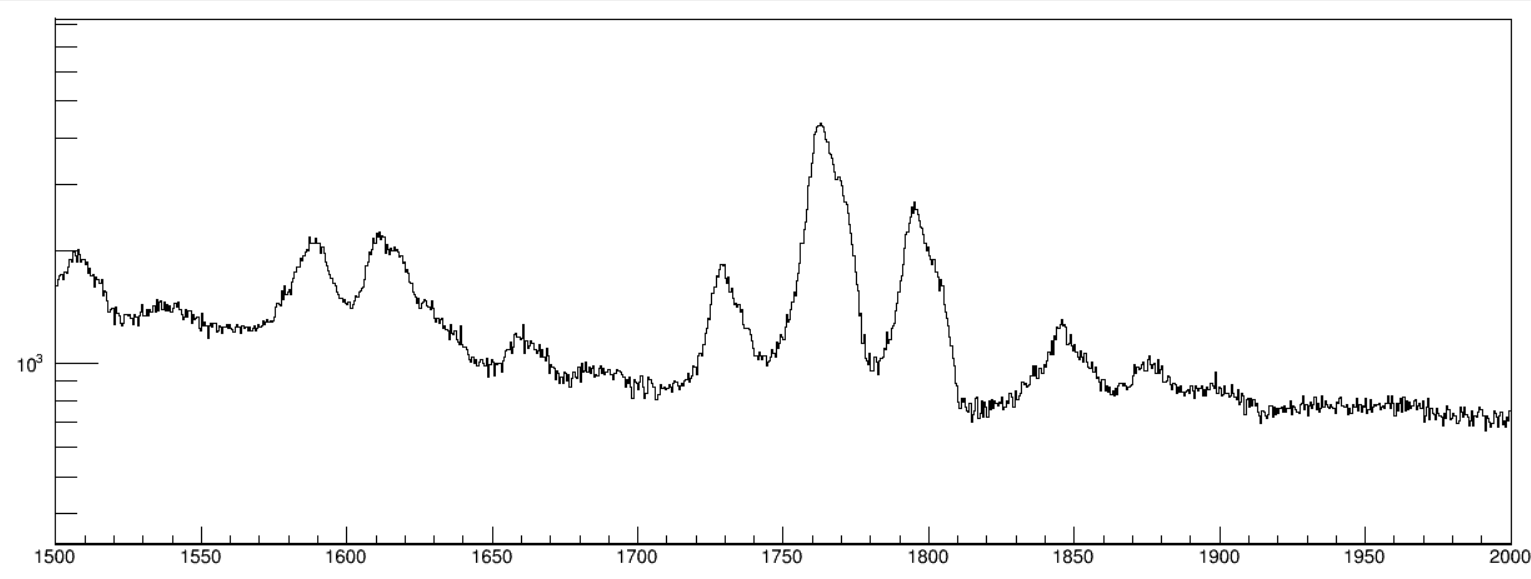 1764
214Bi
1789
25Al
1797
26Si
1612
25Al
1509
214Bi
1588
228Ac
1730
214Bi
1847
214Bi
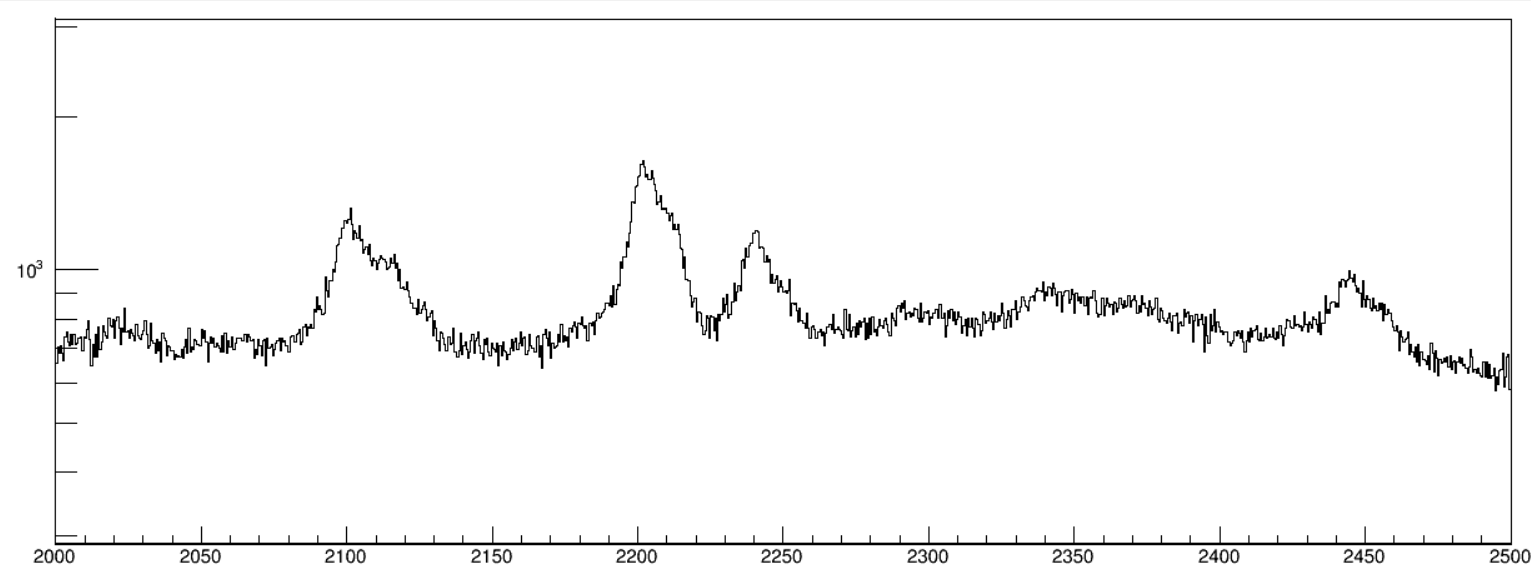 2204
214Bi
2615*
208Tl
2754*
24Mg
2119
214Bi
2448
214Bi
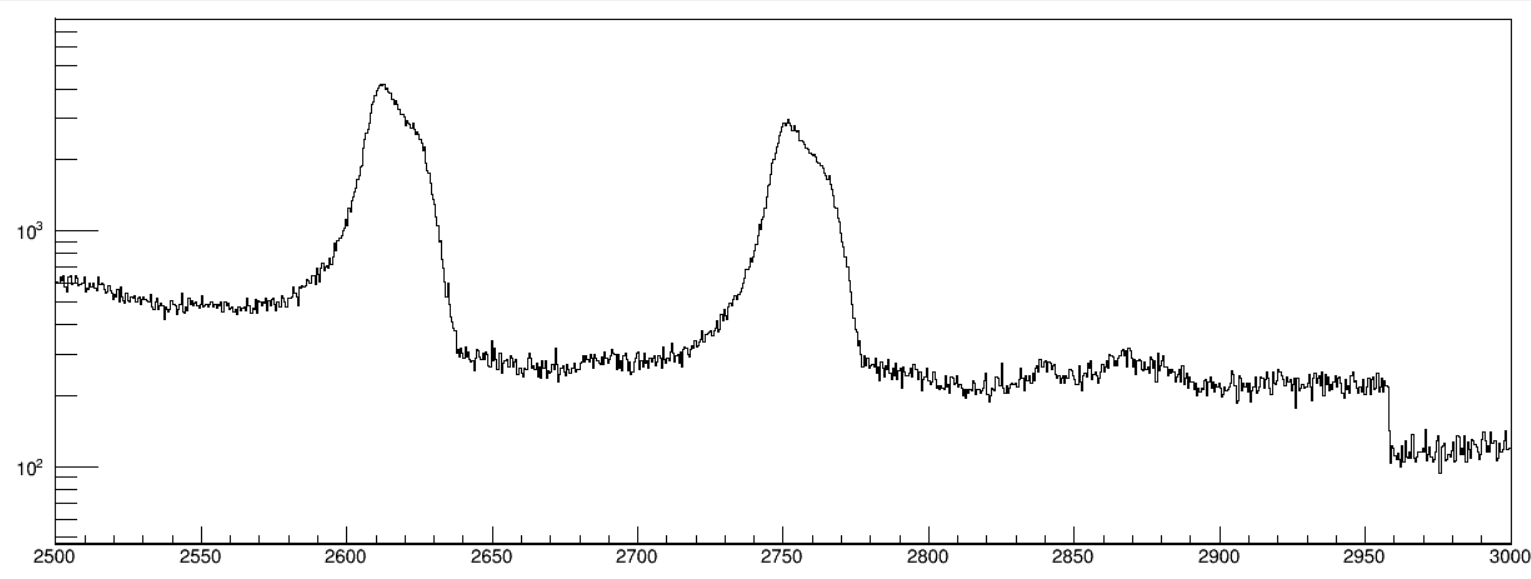 2754
24Mg
2615
208Tl